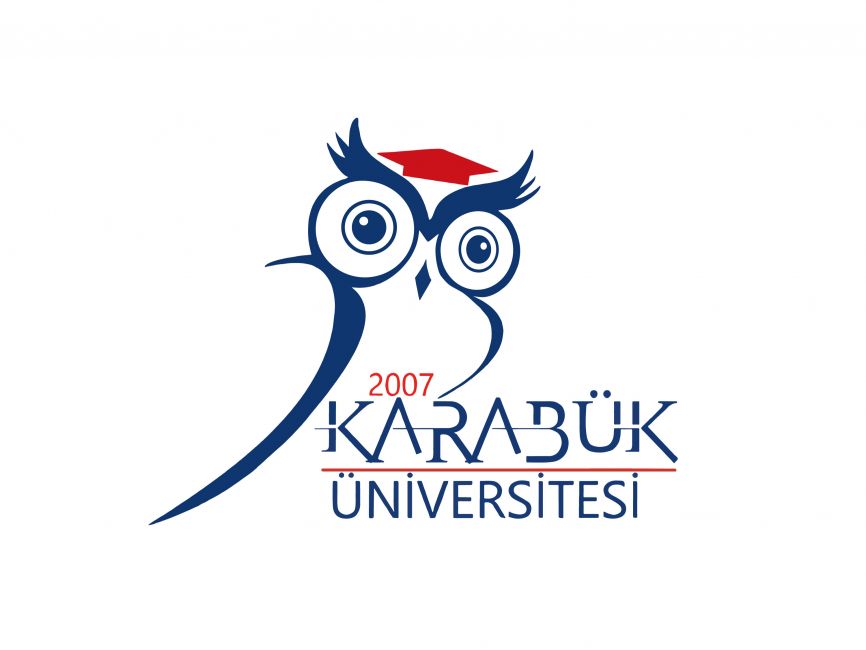 KARABÜK ÜNİVERSİTESİ

FEN FAKÜLTESİ

2023-2024 Akademik Kurul Toplantısı
Karabük Üniversitesi                                                                  Fen Fakültesi                                           28.11.2023
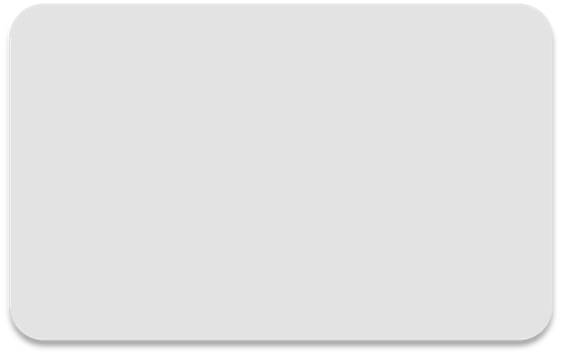 Fakültemiz 2007 yılında Fen-Edebiyat Fakültesi olarak eğitim-öğretim vermeye başlamıştır ve 2010 yılında fakültemizin adı Fen Fakültesi olarak değiştirilmiştir.
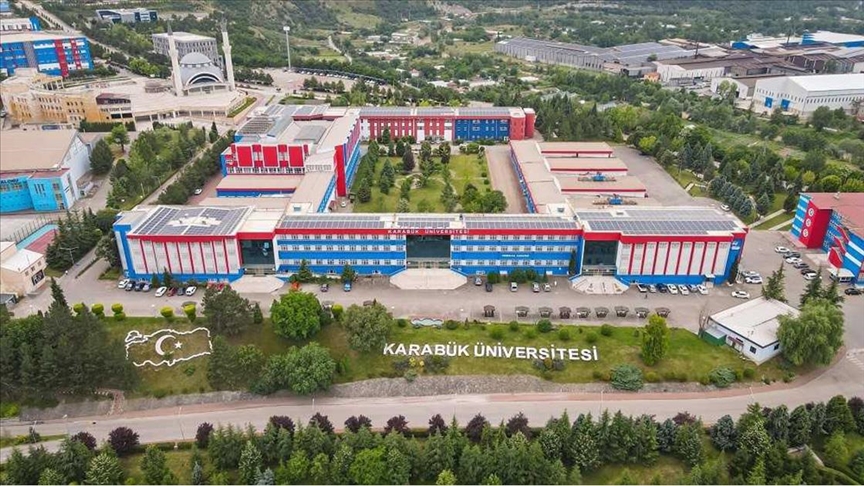 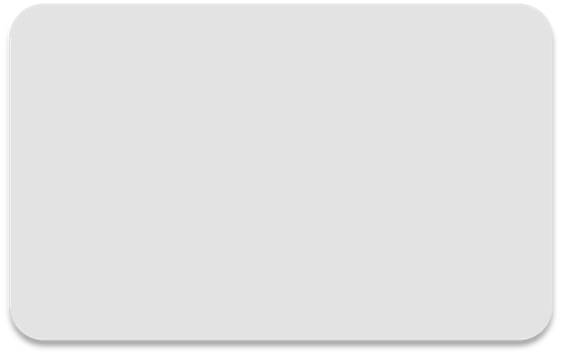 Fakültemiz Matematik, Fizik ve Kimya olmak üzere 3 bölümden oluşmaktadır.
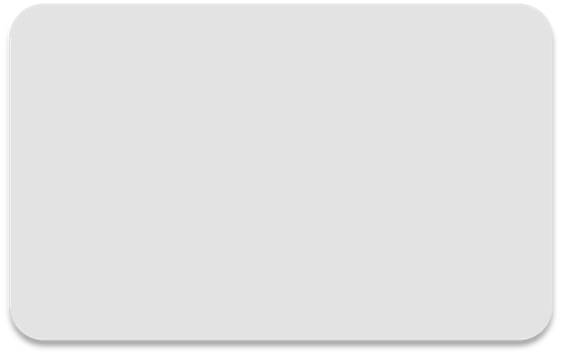 Giderek güçlenen akademik kadrosuyla Matematik ve Kimya Bölümleri tam kontenjan doluluğu ile, fizik bölümü de lisansüstü eğitimi ile eğitim-öğretim araştırma faaliyetlerine devam etmektedir.
Karabük Üniversitesi                                                                  Fen Fakültesi                                           28.11.2023
2
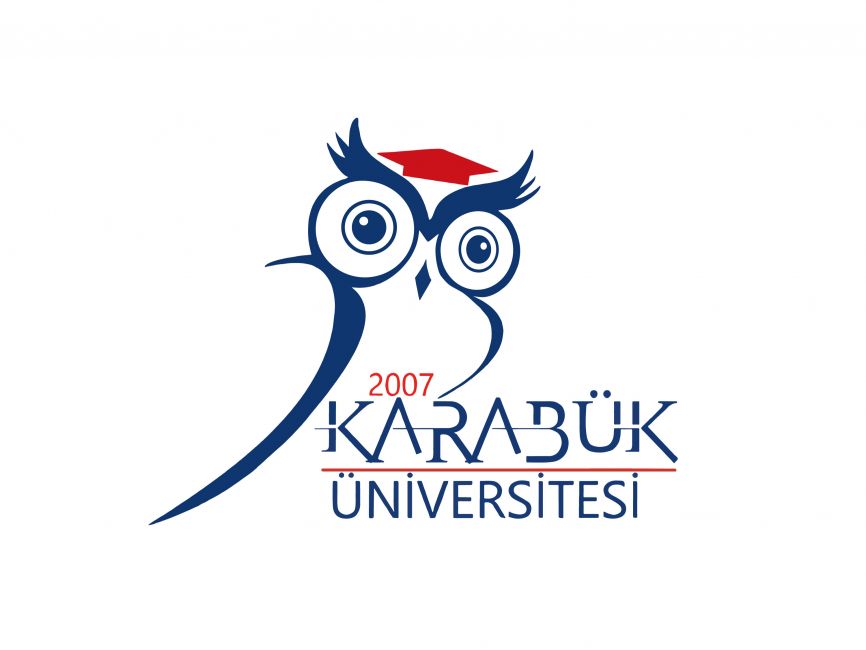 FAKÜLTE YÖNETİMİ
Prof. Dr. Gökhan GÖKOĞLU
Dekan
Doç. Dr. Yasin KANBUR
Dekan Yardımcısı
Dr. Öğr. Üyesi Çiğdem İNCİ KUZU
Dekan Yardımcısı
Ruhi AKGÜN
Fakülte Sekreteri
Karabük Üniversitesi                                                                  Fen Fakültesi                                           28.11.2023
3
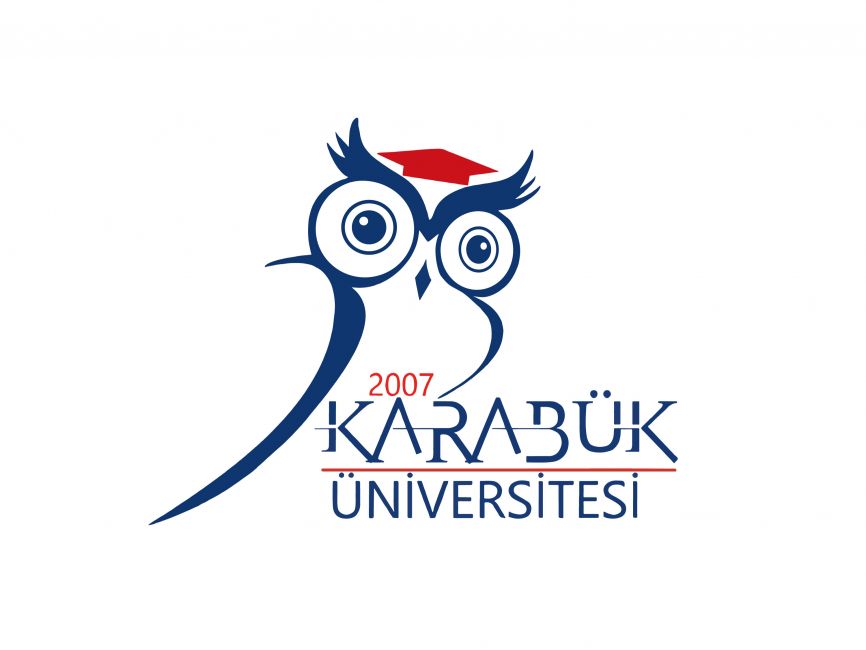 AKADEMİK PERSONEL
Karabük Üniversitesi                                                                  Fen Fakültesi                                           28.11.2023
4
FİZİK BÖLÜMÜ
Toplam 5 öğretim üyesi ve 1 öğretim elemanı
Karabük Üniversitesi                                                                  Fen Fakültesi                                           28.11.2023
5
KİMYA BÖLÜMÜ
6
Toplam 12 öğretim üyesi
Karabük Üniversitesi                                                                  FenFakültesi                                           28.11.2023
MATEMATİK BÖLÜMÜ
Karabük Üniversitesi                                                                  Fen Fakültesi                                           28.11.2023
7
Toplam 10 öğretim üyesi ve 2 öğretim elemanı
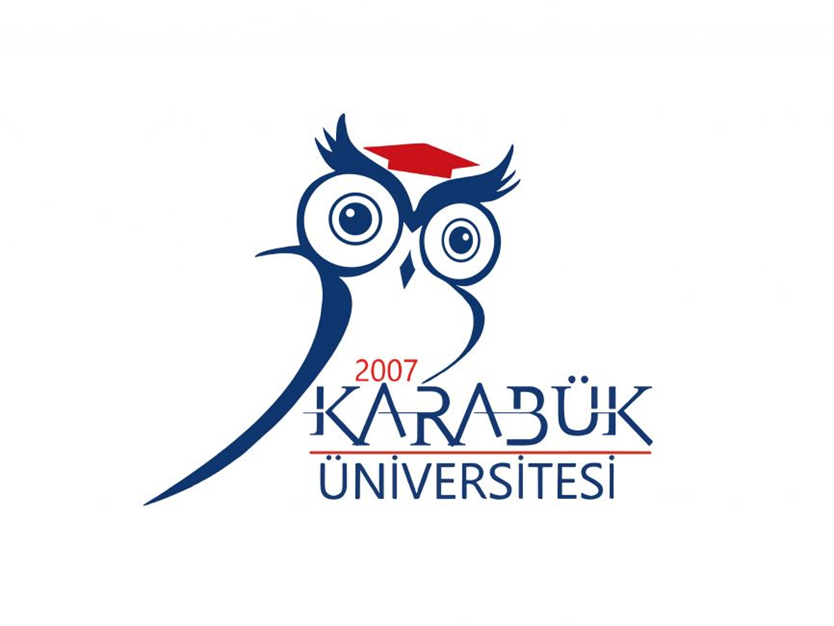 İDARİ PERSONEL
Karabük Üniversitesi                                                                  Fen Fakültesi                                           28.11.2023
8
FİZİKİ DURUM
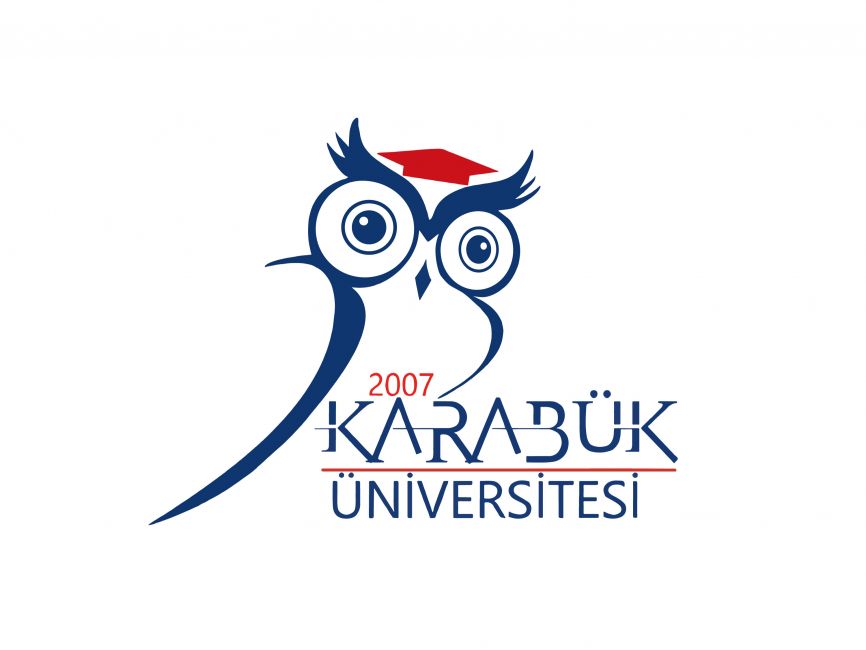 Fen Fakültesi bünyesinde, 1 adet Kimya öğrenci laboratuvarı, 8 adet Kimya araştırma laboratuvarı, 1 adet Fizik araştırma Laboratuvarı, 1 adet Bilgisayar Laboratuvarı ve 1 adet cihaz odası bulunmaktadır.
Karabük Üniversitesi                                                                  Fen Fakültesi                                           28.11.2023
9
Fizik Bölümü Araştırma Laboratuvarı
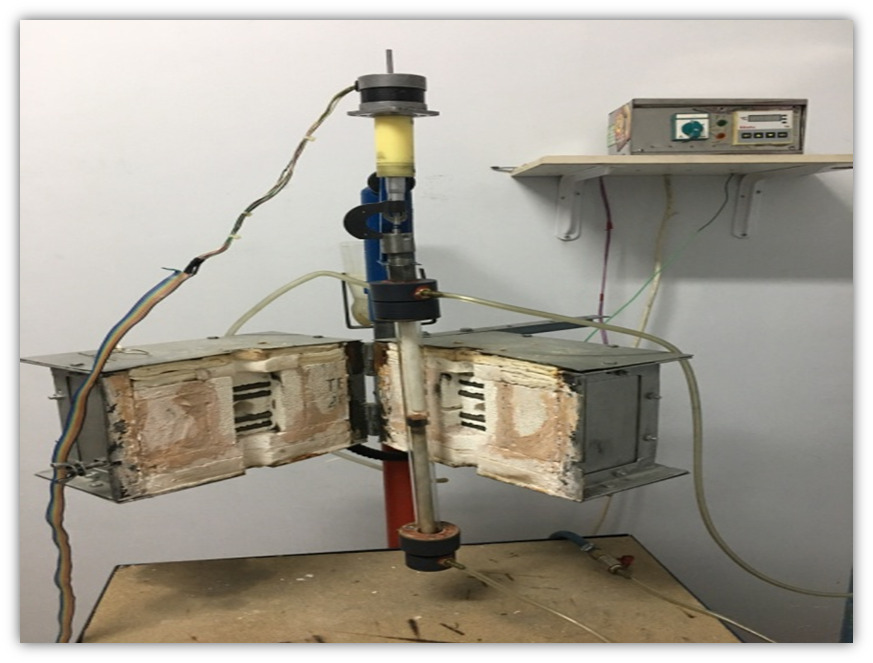 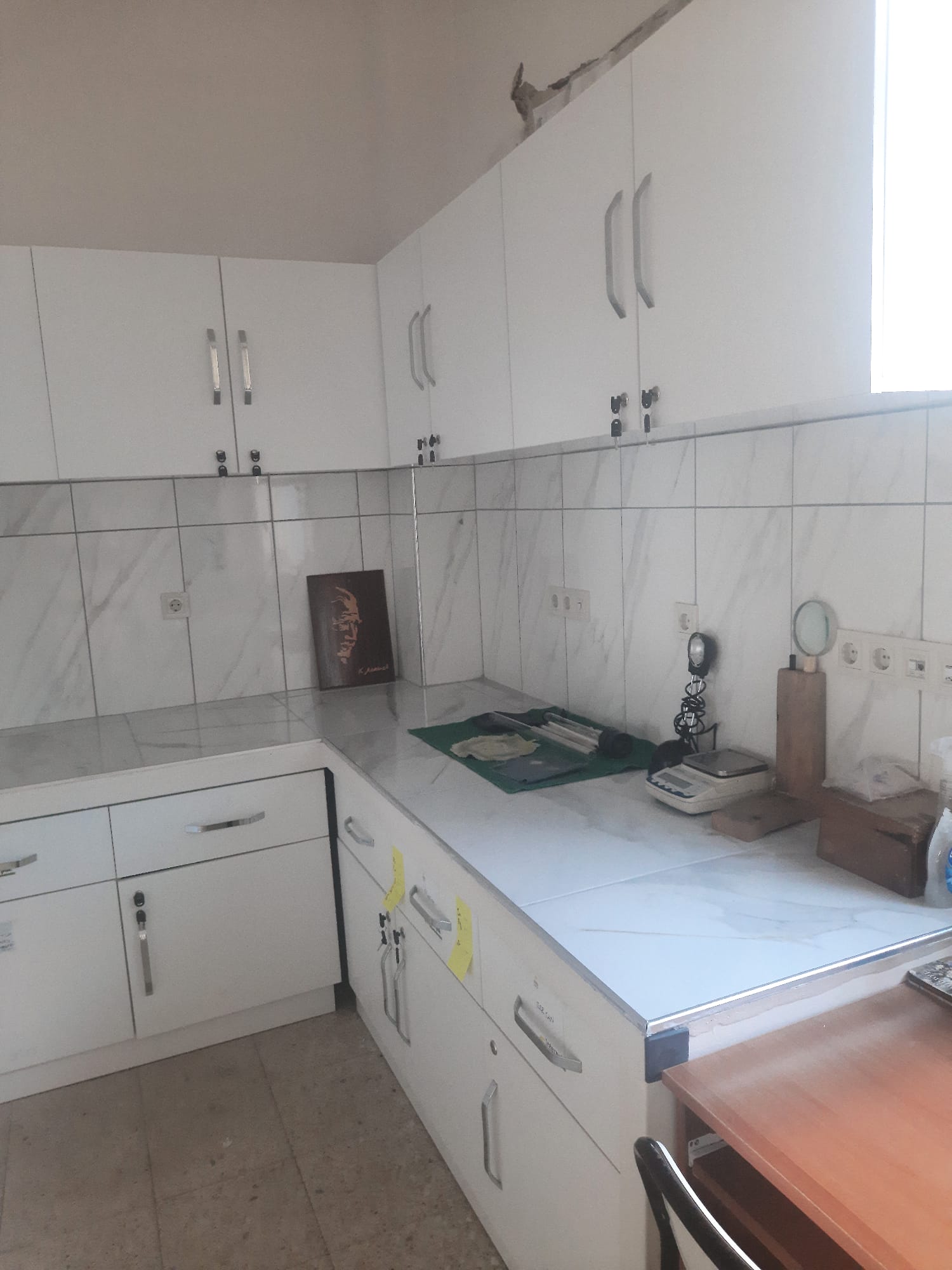 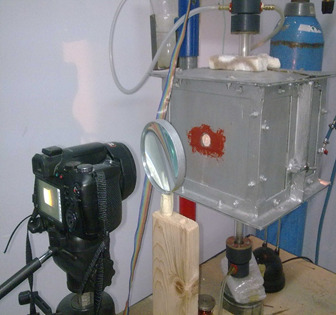 Karabük Üniversitesi                                                                  Fen Fakültesi                                           28.11.2023
10
Fizik Bölümü Öğrenci Laboratuvarı​
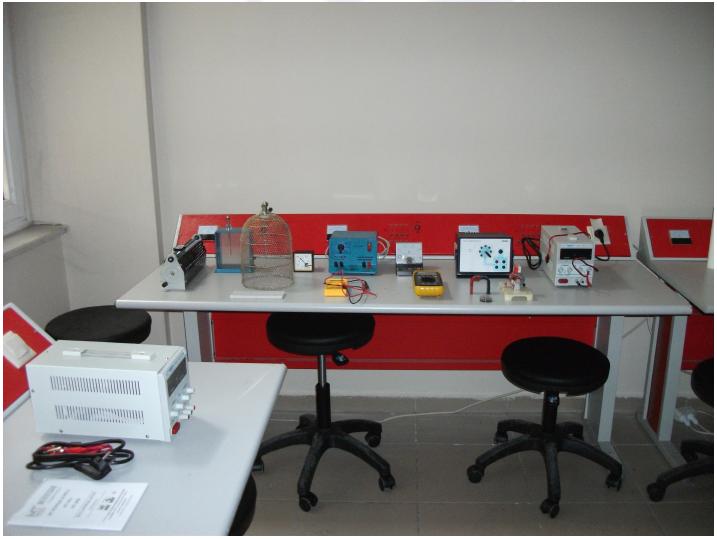 Karabük Üniversitesi                                                                  Fen Fakültesi                                           28.11.2023
11
Kimya Bölümü Laboratuvarları 
Öğrenci Laboratuvarı
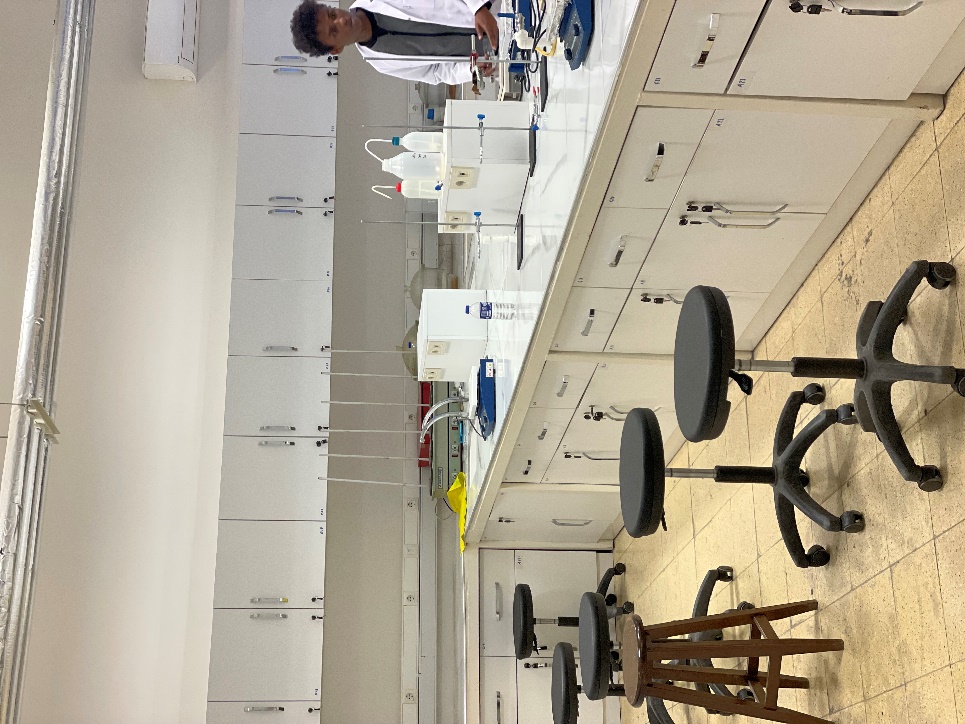 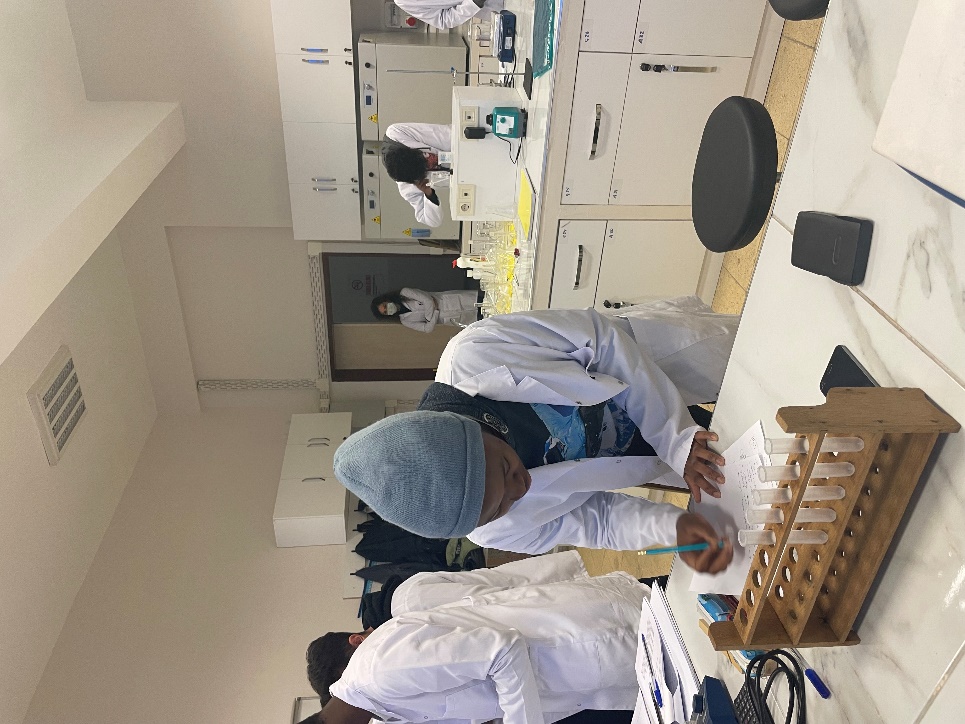 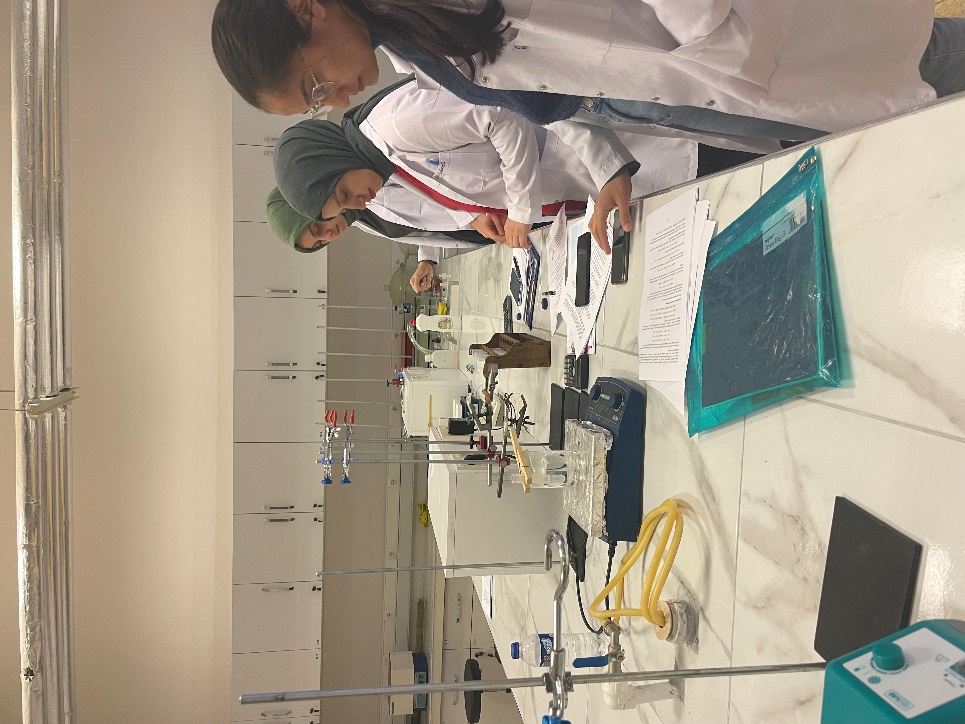 Karabük Üniversitesi                                                                  Fen Fakültesi                                           28.11.2023
12
Kimya Bölümü Laboratuvarları
Araştırma Laboratuvarları
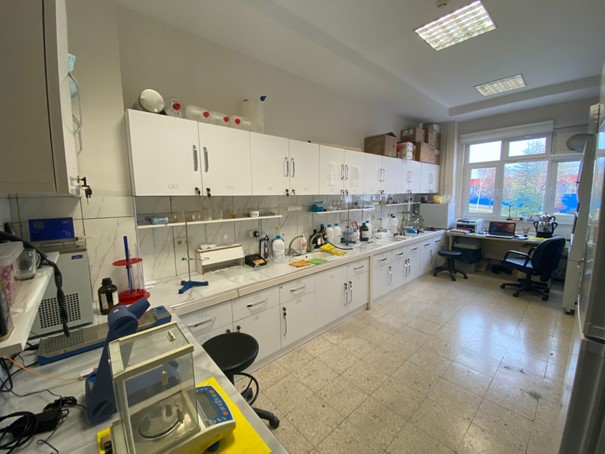 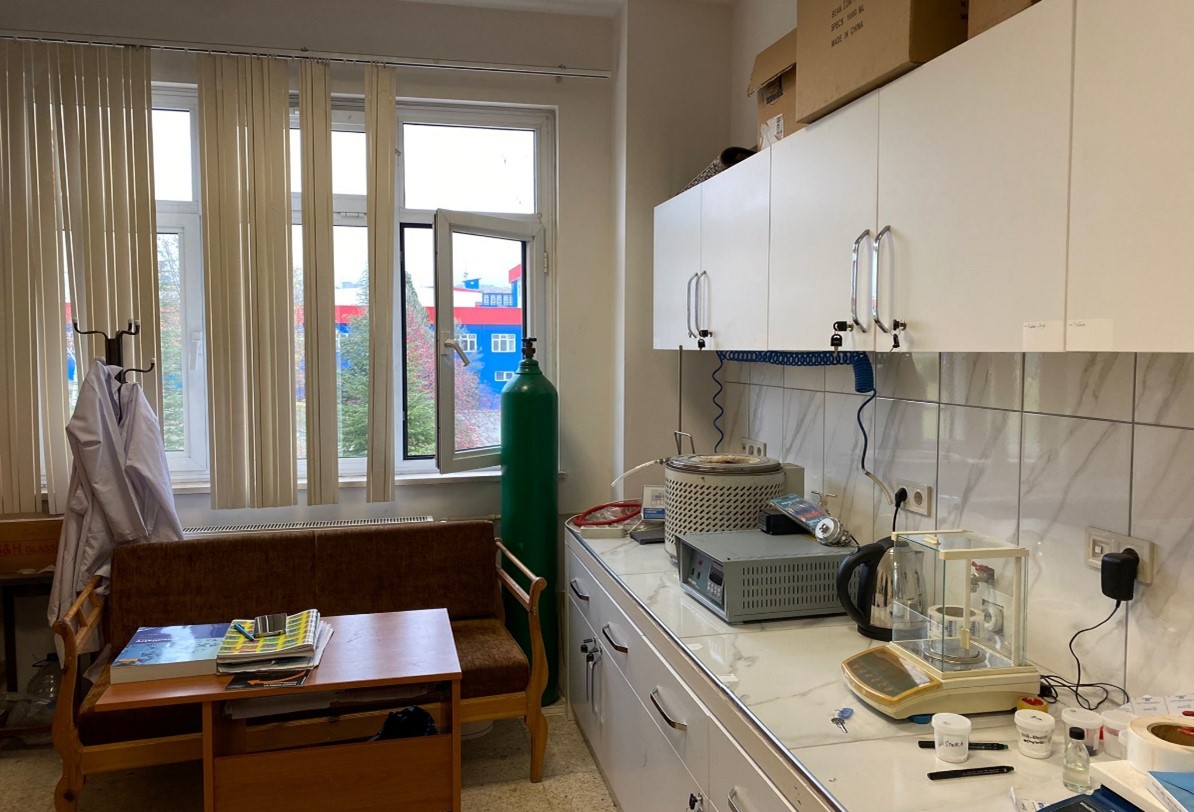 Karabük Üniversitesi                                                                  Fen Fakültesi                                           28.11.2023
13
Kimya Bölümü Laboratuvarları
Araştırma Laboratuvarları
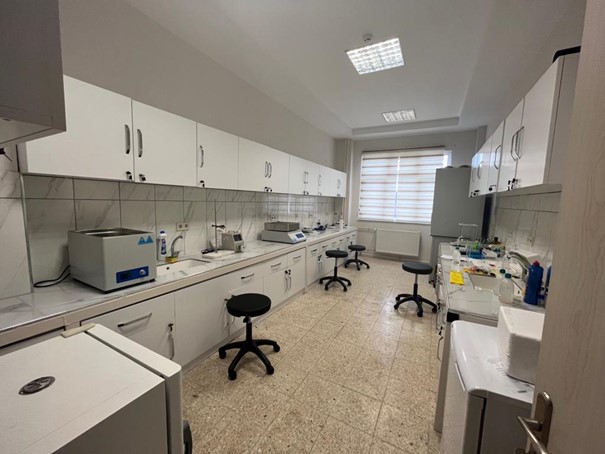 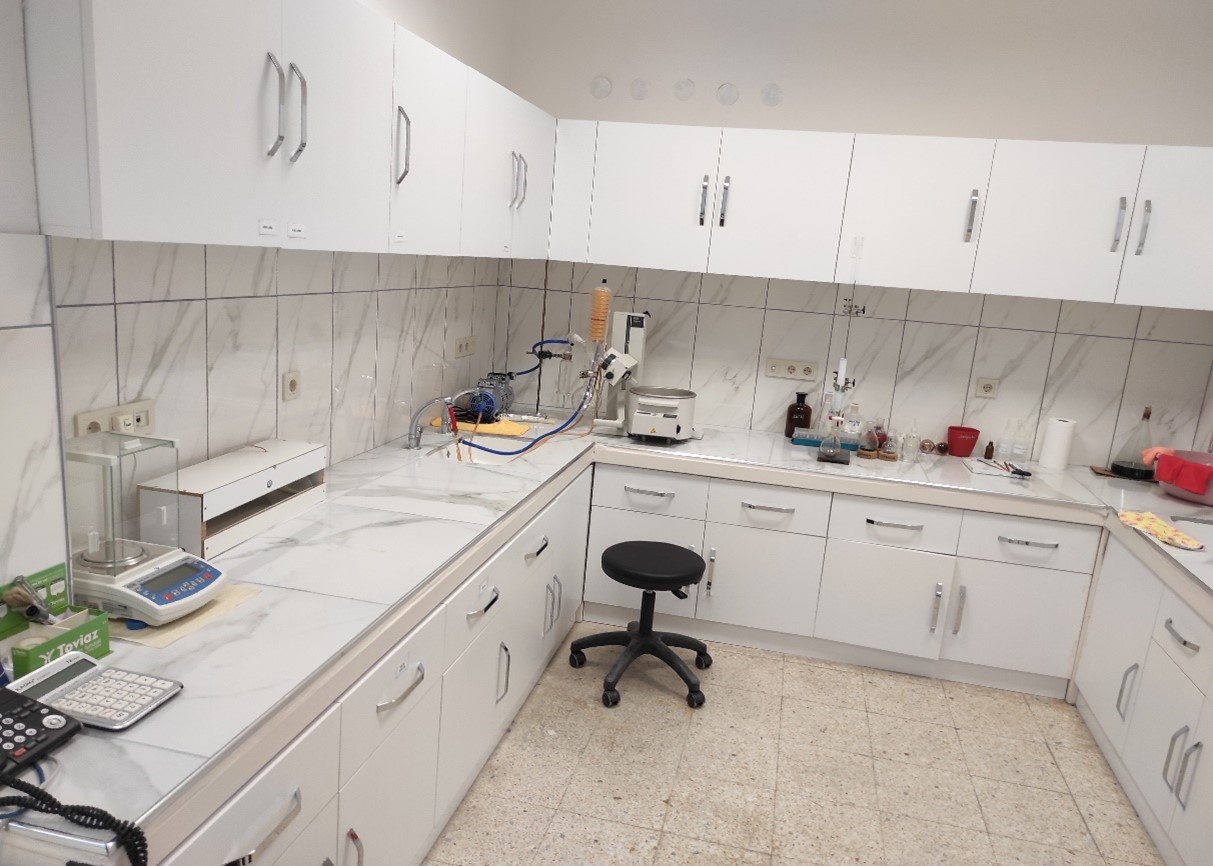 Karabük Üniversitesi                                                                  Fen Fakültesi                                           28.11.2023
14
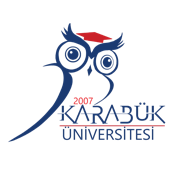 Matematik Bölümü Bilgisayar Laboratuvarı
16 Adet Bilgisayar
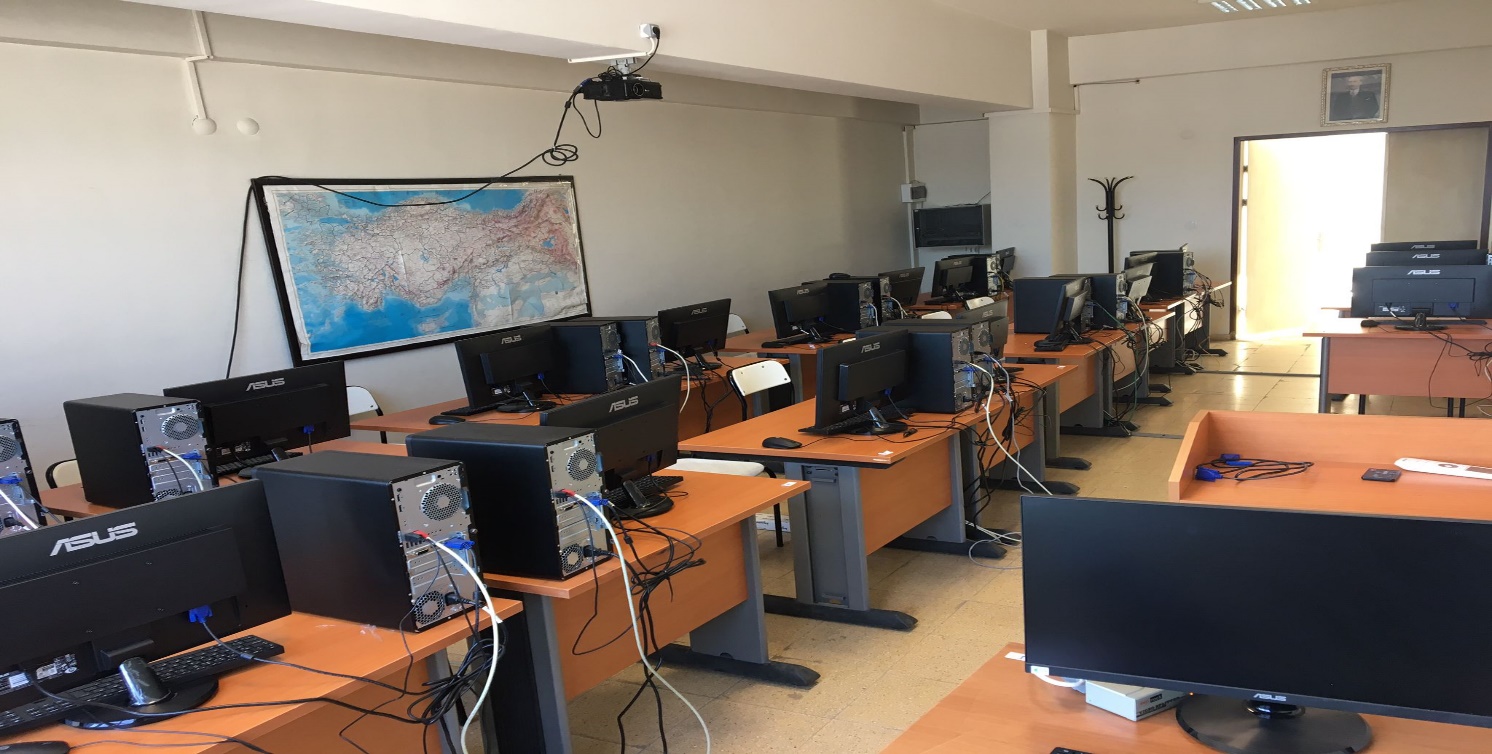 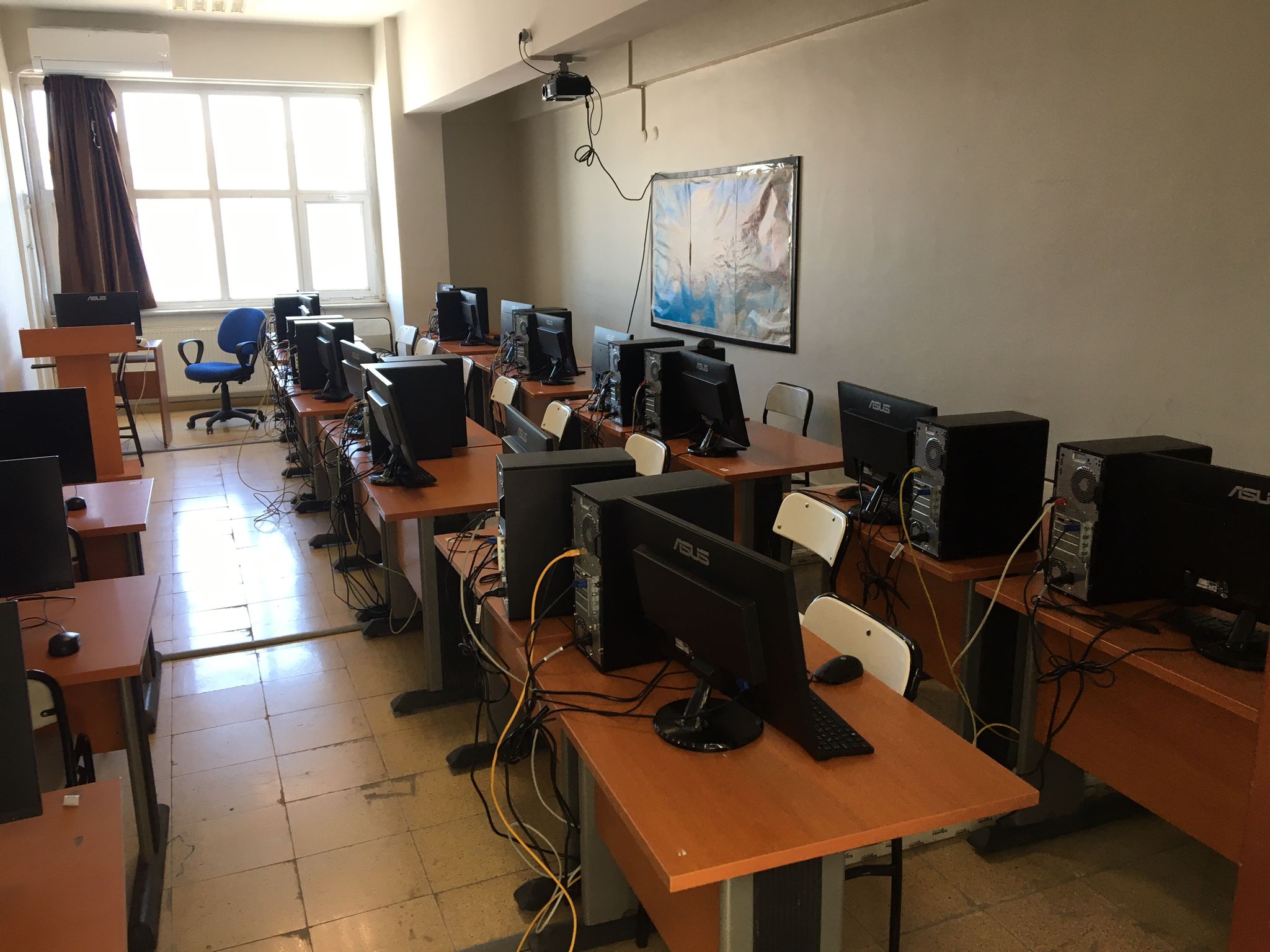 Karabük Üniversitesi                                                                  Fen Fakültesi                                           28.11.2023
15
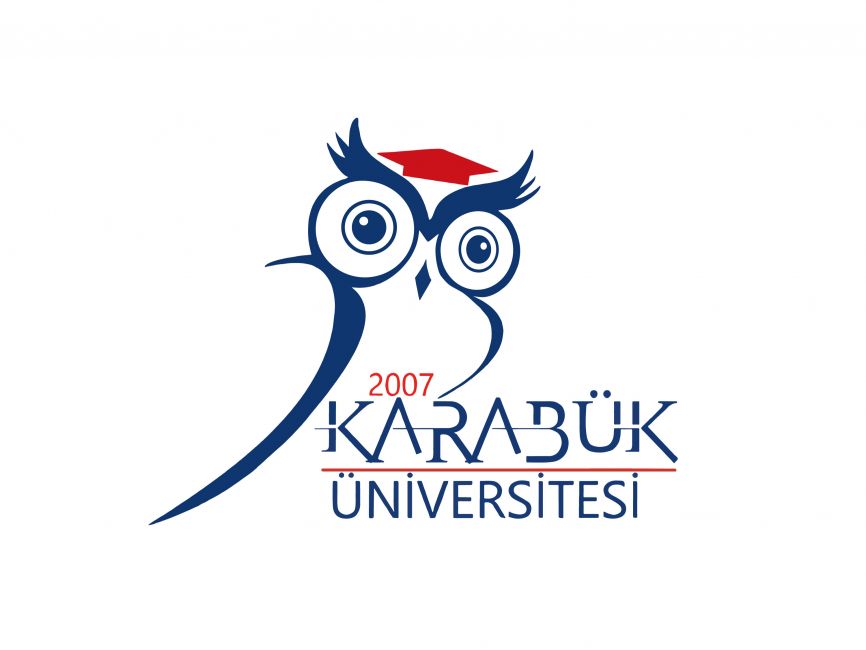 ÖĞRENCİ SAYILARI
Karabük Üniversitesi                                                                  Fen Fakültesi                                           28.11.2023
16
KİMYA BÖLÜMÜ
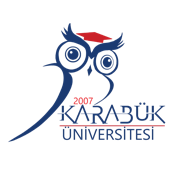 Sayısal Bilgiler
2023 Yılında Kimya Bölümünde Kayıtlı Lisans Öğrenci Sayıları
2023 Yılında Kimya Bölümünde Kayıtlı Lisansüstü Öğrenci Sayıları
Karabük Üniversitesi                                                                  Fen Fakültesi                                           28.11.2023
17
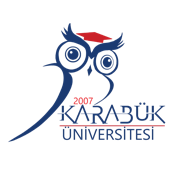 MATEMATİK BÖLÜMÜ
Sayısal Bilgiler
2023 Yılında Matematik Bölümünde Kayıtlı Lisans Öğrenci Sayıları
2023 Yılında Matematik Bölümünde Kayıtlı Lisansüstü Öğrenci Sayıları
Karabük Üniversitesi                                                                  Fen Fakültesi                                           28.11.2023
18
FİZİK BÖLÜMÜ
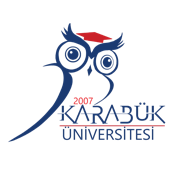 Sayısal Bilgiler
2023 Yılında Fizik Bölümünde Kayıtlı Lisansüstü Öğrenci Sayıları
Karabük Üniversitesi                                                                  Fen Fakültesi                                           28.11.2023
19
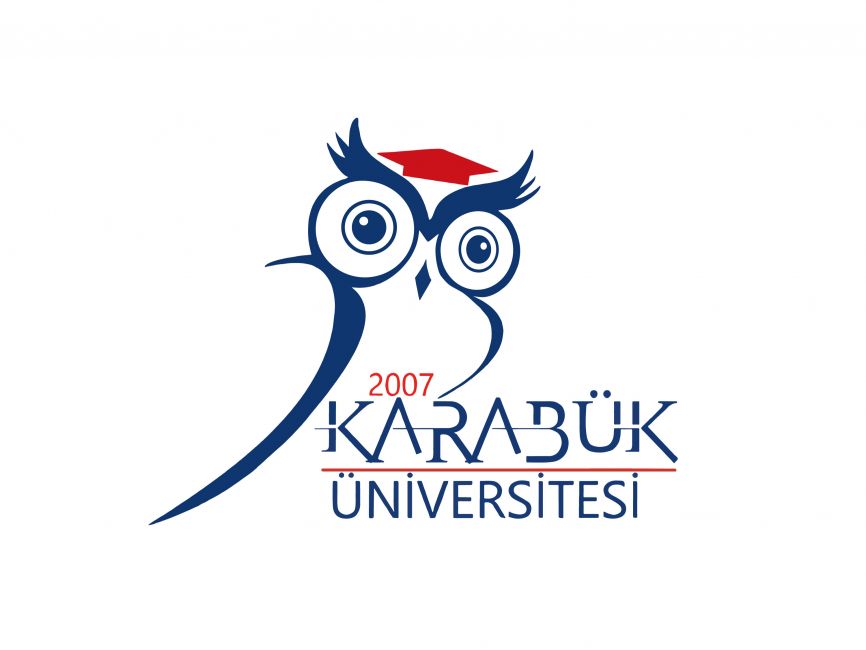 BİLİMSEL FAALİYETLER
Karabük Üniversitesi                                                                  Fen Fakültesi                                           28.11.2023
20
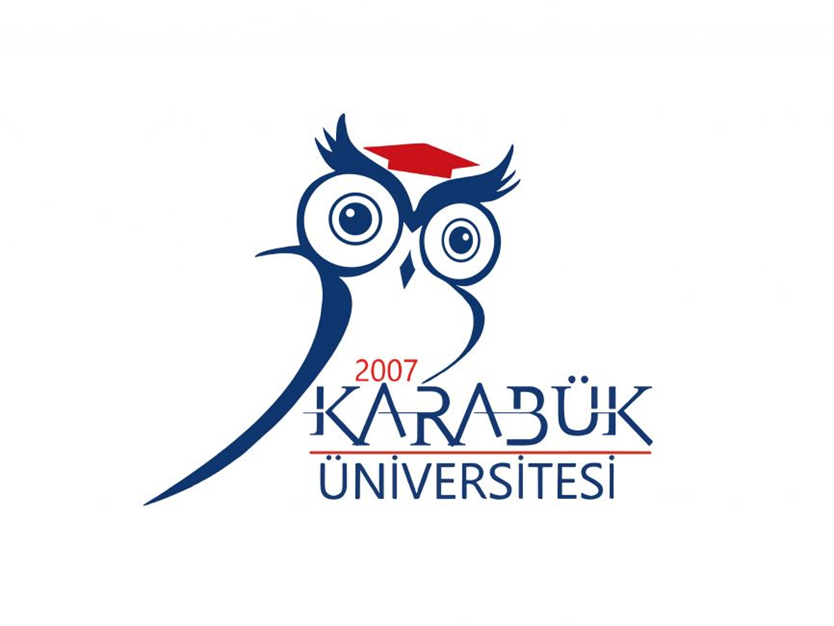 FEN FAKÜLTESİ
Bilimsel Faaliyetler (Son 3 Yıl)
Karabük Üniversitesi                                                                  Fen Fakültesi                                           28.11.2023
21
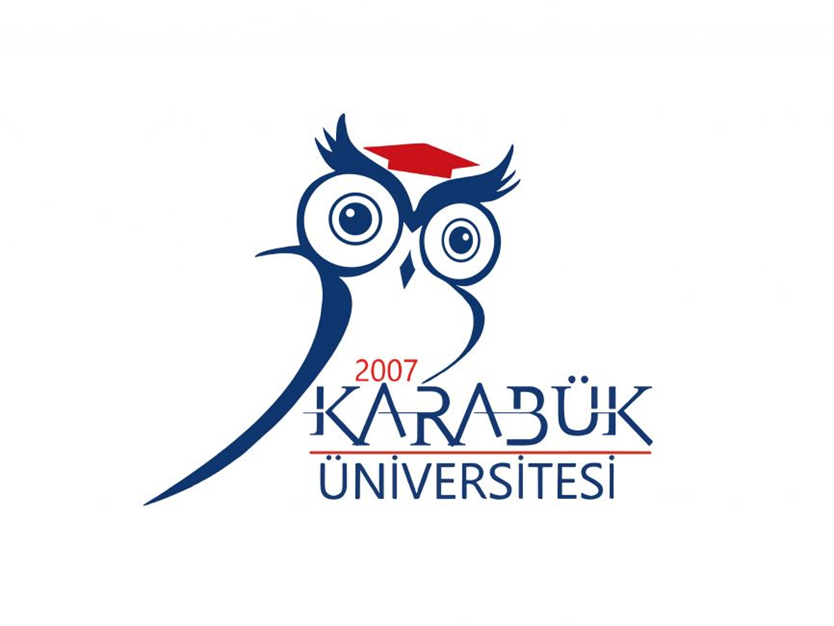 KARABÜK ÜNİVERSİTESİ
Son 5 Yıldaki Fakülte Bazlı Akademisyen Başına Düşen Ortalama Makale Sayısı
22
Karabük Üniversitesi                                                                  Fen Fakültesi                                           28.11.2023
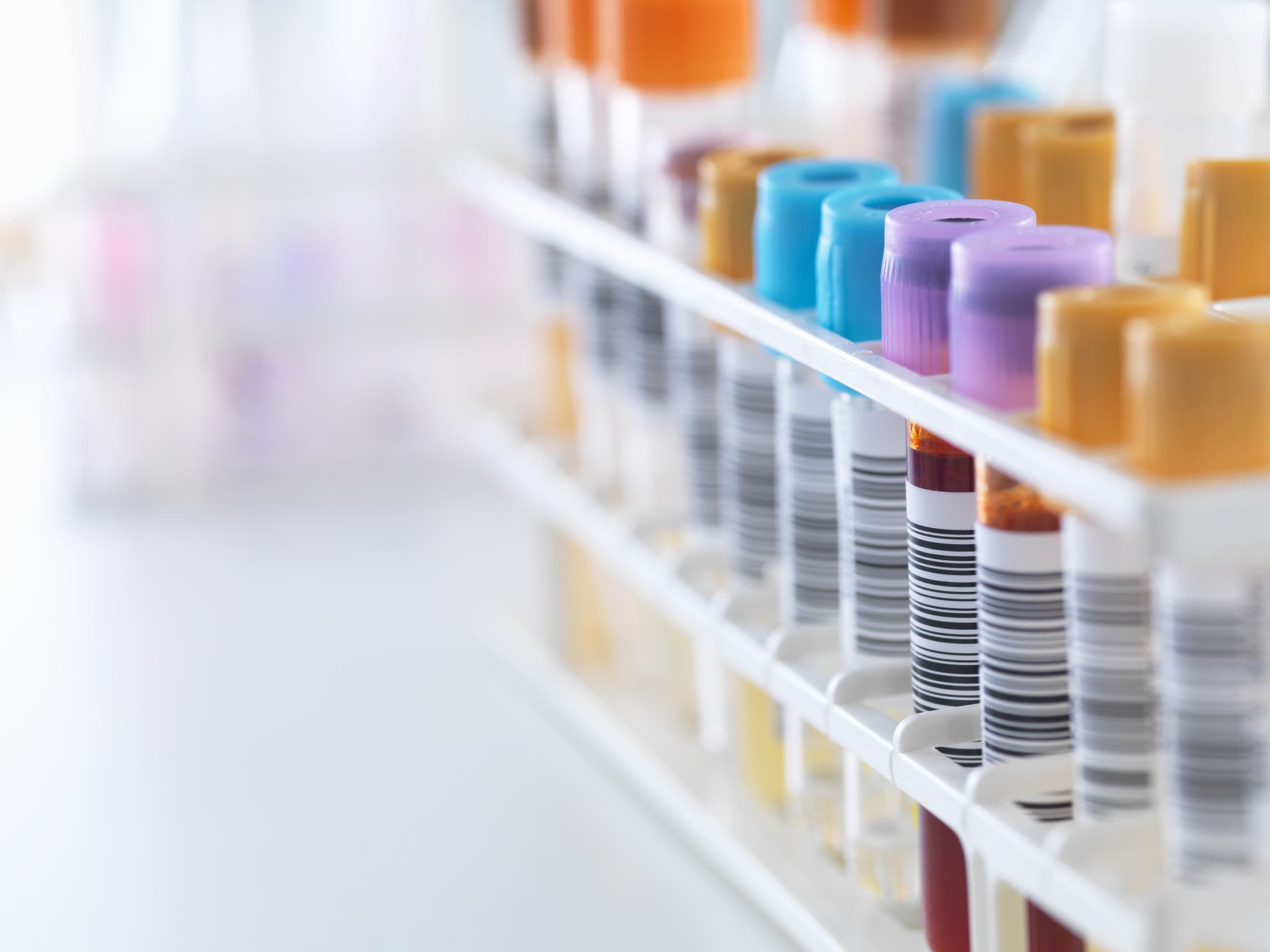 PATENTLER
Prof.Dr. Necla Çakmak -IR-sensor on the base of p-Si-graphene heterojunction
Prof. Dr. Mustafa ER ve Prof. Dr. Hakan TAHTACI - 1,3,4-tiyadiazol-2(3H)-on türevli bileşiklerinin hem reaksiyon süresini kısaltan hem de düşük maliyet ve yüksek verimlerle sentezlenmesi
Dr. Öğr. Üyesi Sedef ŞİŞMANOĞLU -“Kompozit Malzemeler İçin Yeni Bir Matris Kompozisyon”
23
Karabük Üniversitesi                                                                  Fen Fakültesi                                           28.11.2023
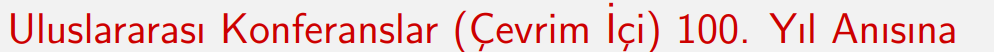 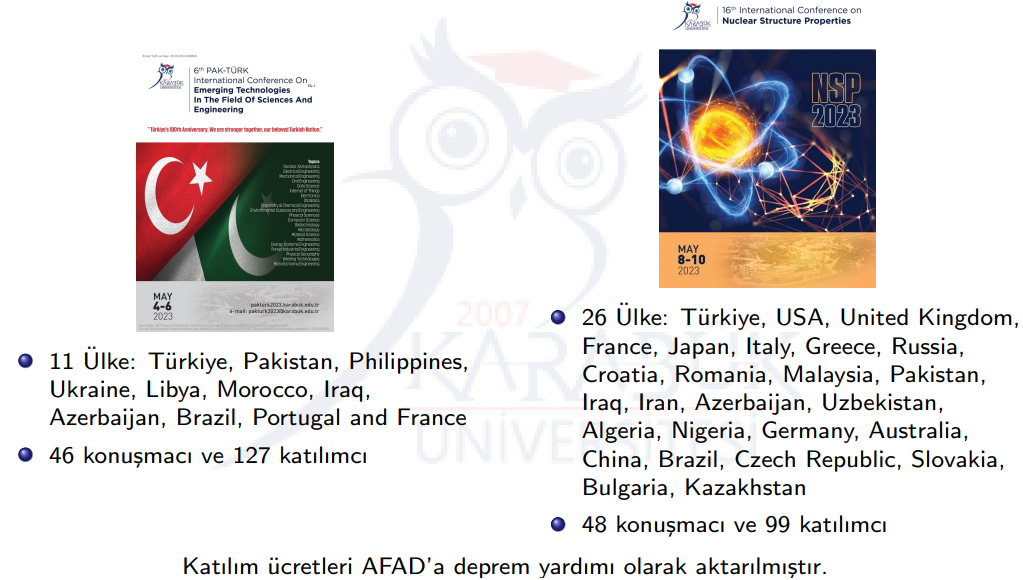 24
Karabük Üniversitesi                                                                  Fen Fakültesi                                           28.11.2023
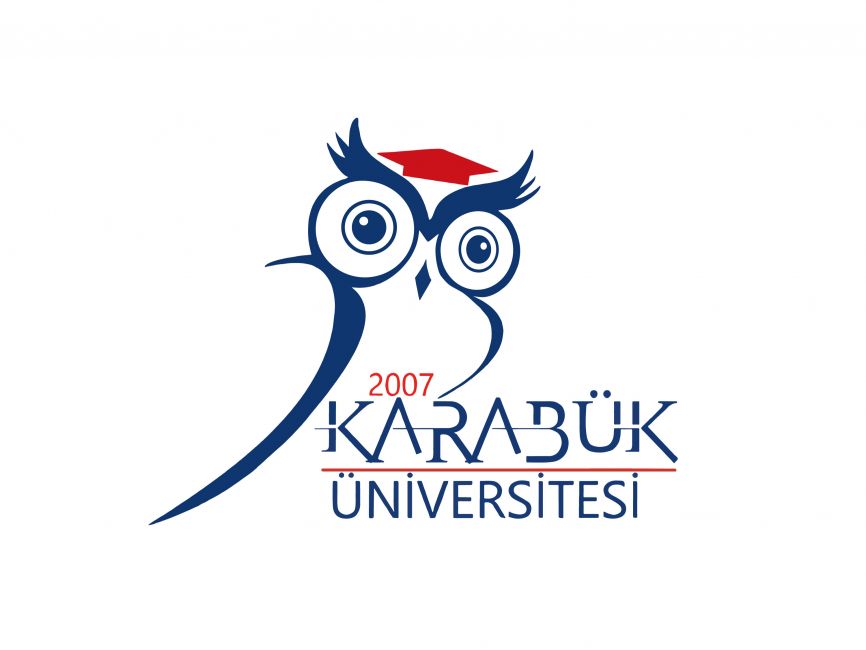 PROJELER
Karabük Üniversitesi                                                                  Fen Fakültesi                                           28.11.2023
25
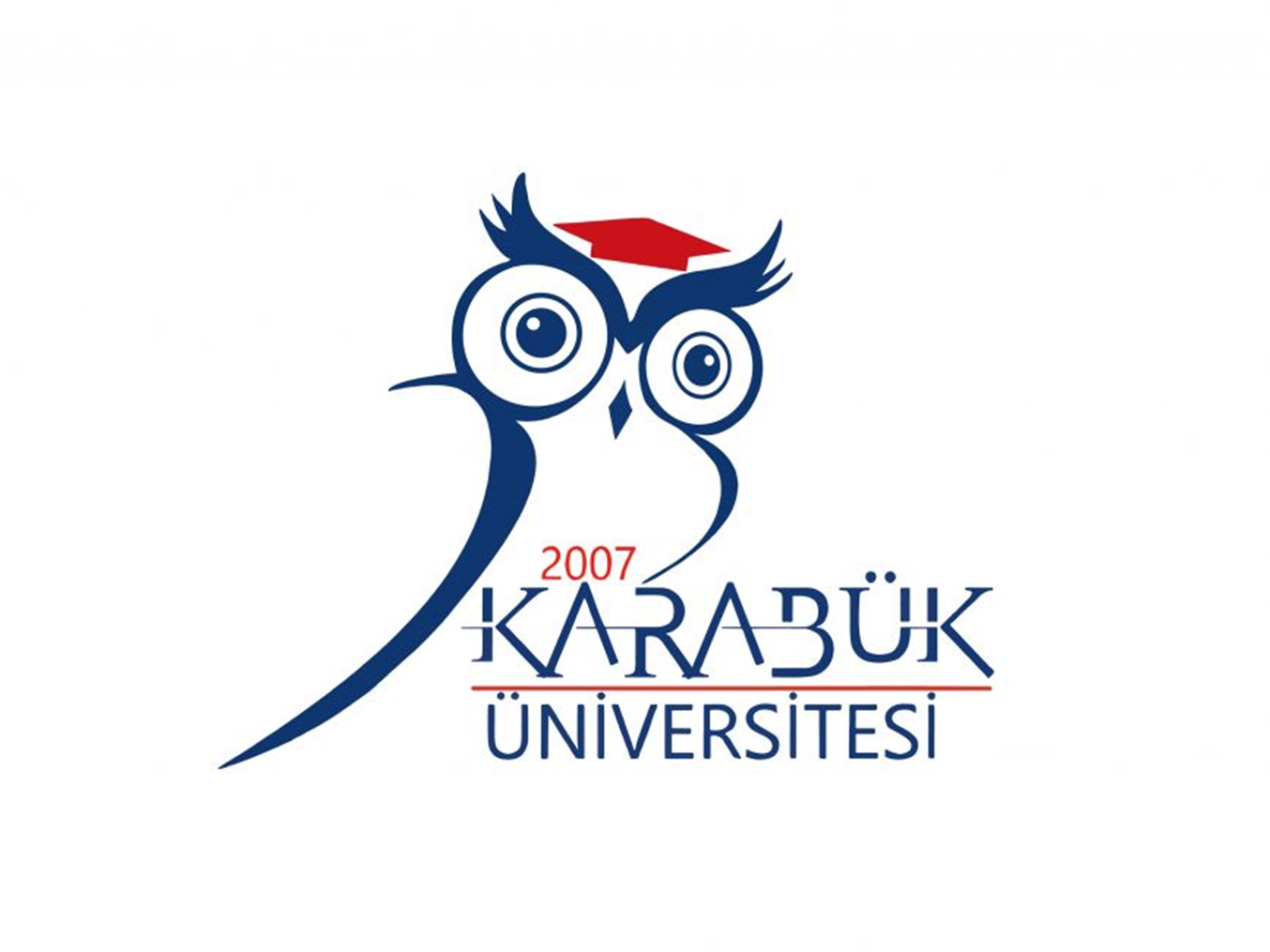 2022 Yılı BAP Verileri
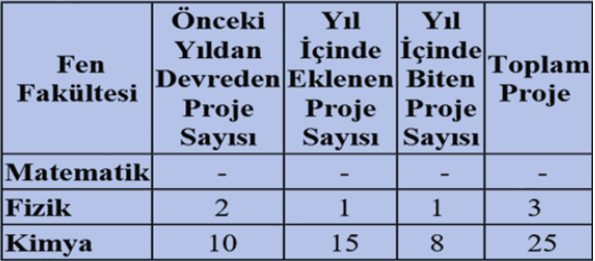 Karabük Üniversitesi                                                                  Fen Fakültesi                                           28.11.2023
26
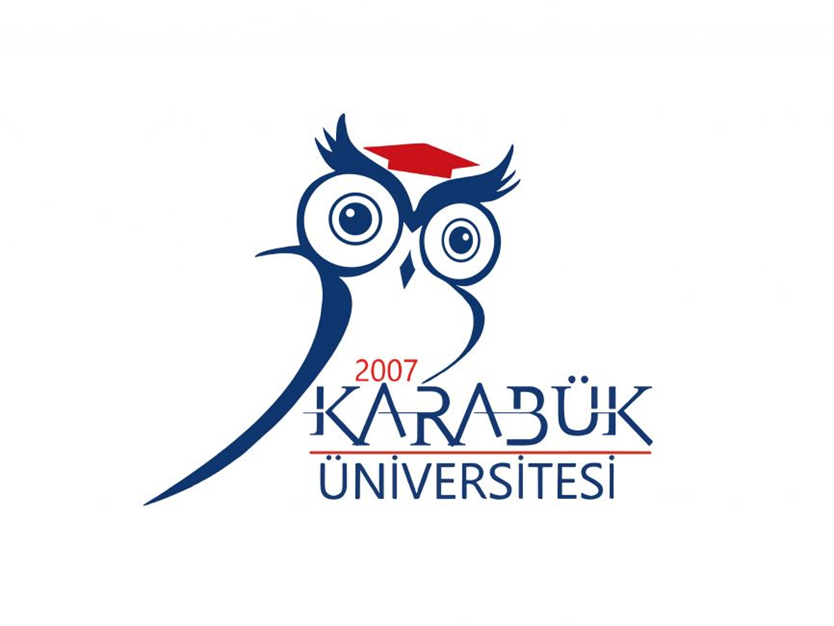 2023 YILI BAP PROJE VERİLERİ
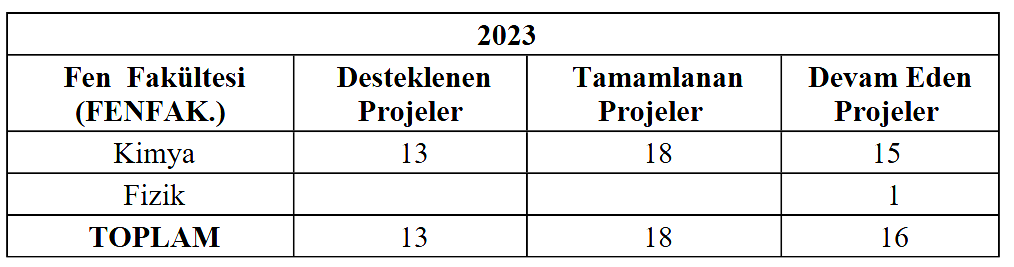 Karabük Üniversitesi                                                                  Fen Fakültesi                                           28.11.2023
27
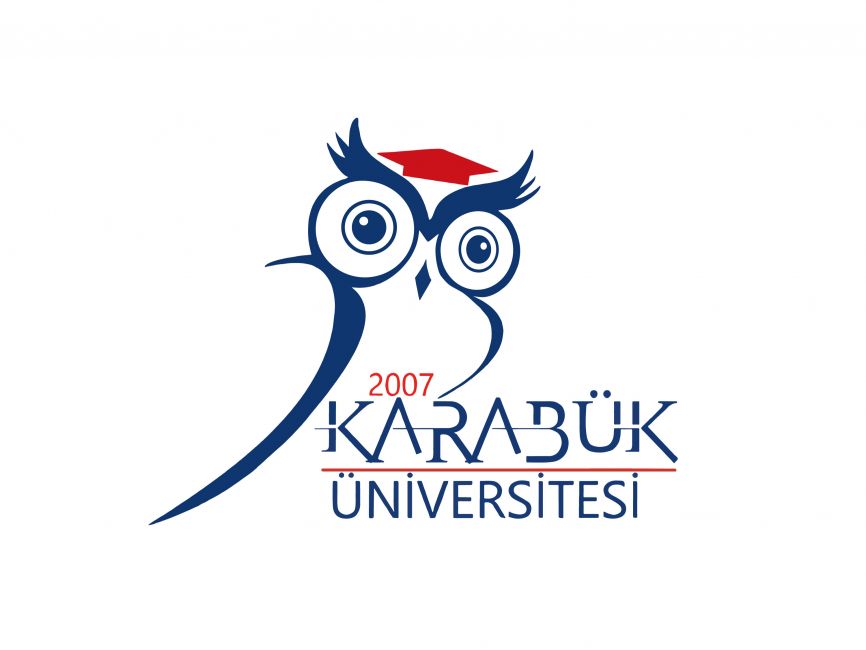 Matematik Projeleri
İl Milli Eğitim Müdürlüğü ile Yapılan Protokol kapsamında ‘Doğada Yürüyorum Matematiği Seviyorum TUBİTAK 4004 Projesi ve yerel proje olarak ‘Geogebra ile çiziyorum Matematiği Öğreniyorum Projesi’ gerçekleştirilmiş olup Milli Eğitim’de görev yapmakta olan 16 Matematik öğretmenine bilgisayar laboratuvarımızda 2 haftalık seminer verilmiştir.
Karabük Üniversitesi                                                                  Fen Fakültesi                                           28.11.2023
28
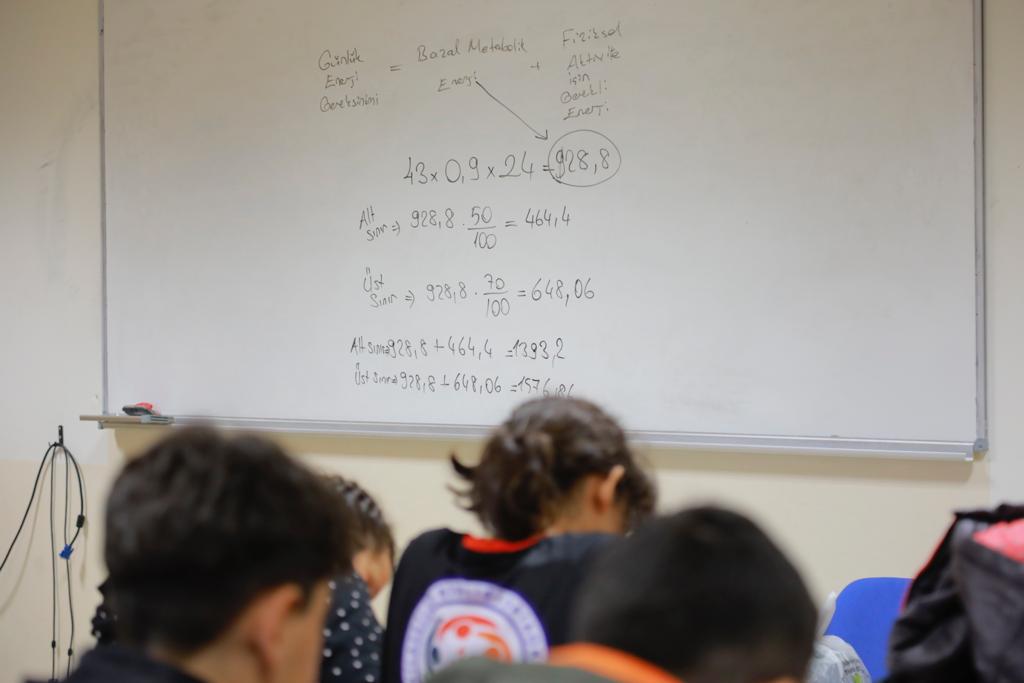 Doğada Yürüyorum Matematiği Seviyorum TUBİTAK 4004 Projesi
Karabük Üniversitesi                                                                  Fen Fakültesi                                           28.11.2023
29
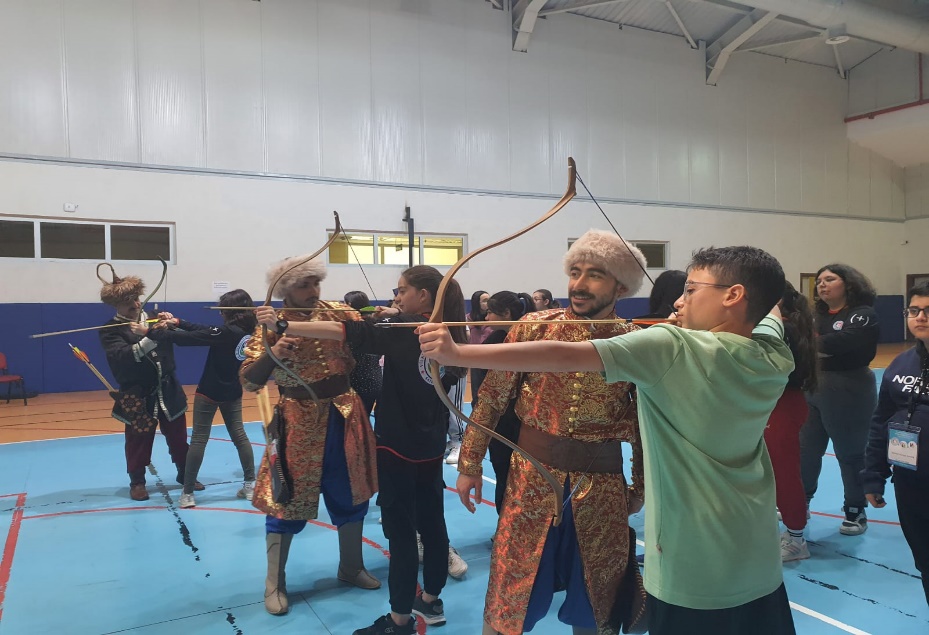 Karabük Üniversitesi                                                                  Fen Fakültesi                                           28.11.2023
30
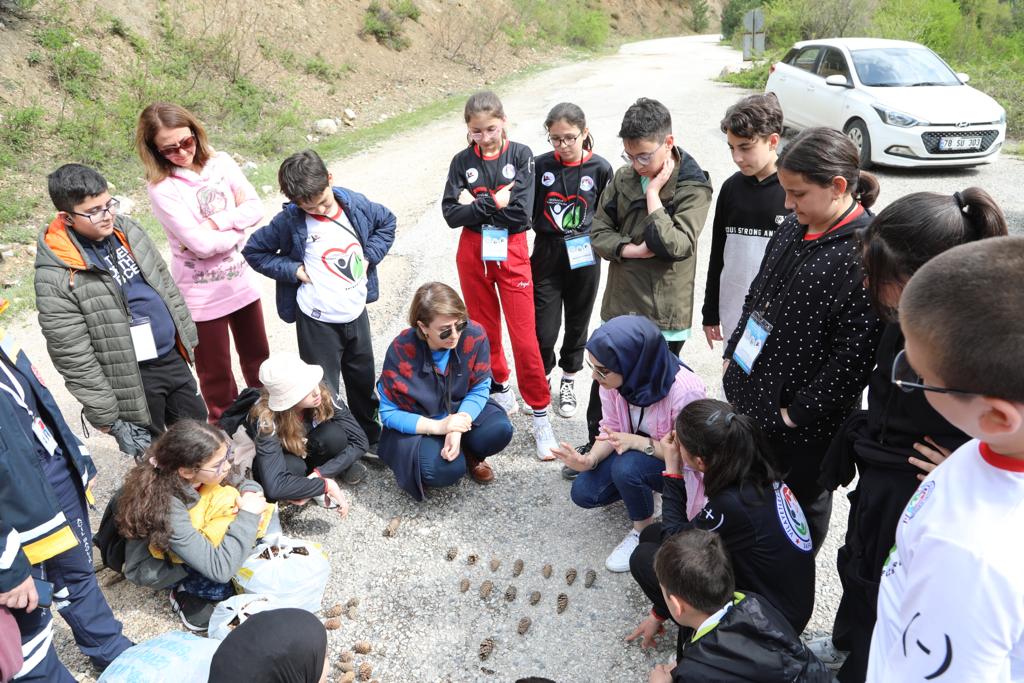 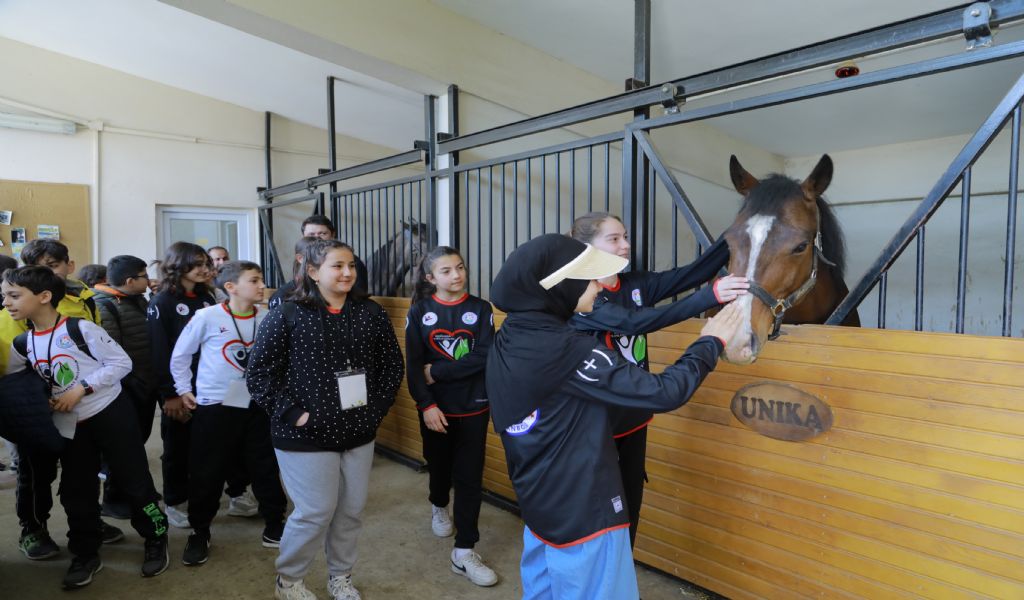 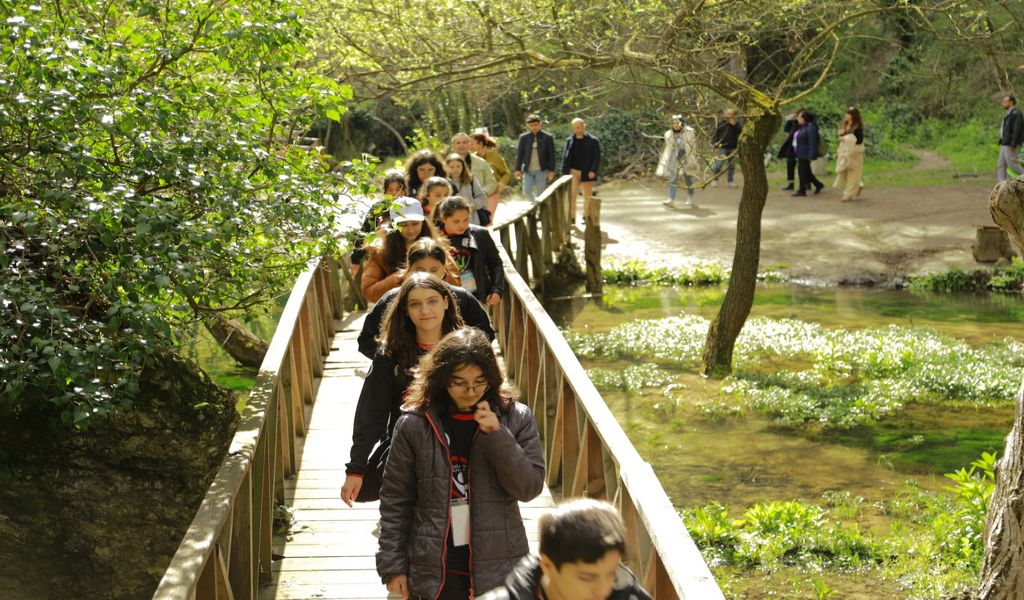 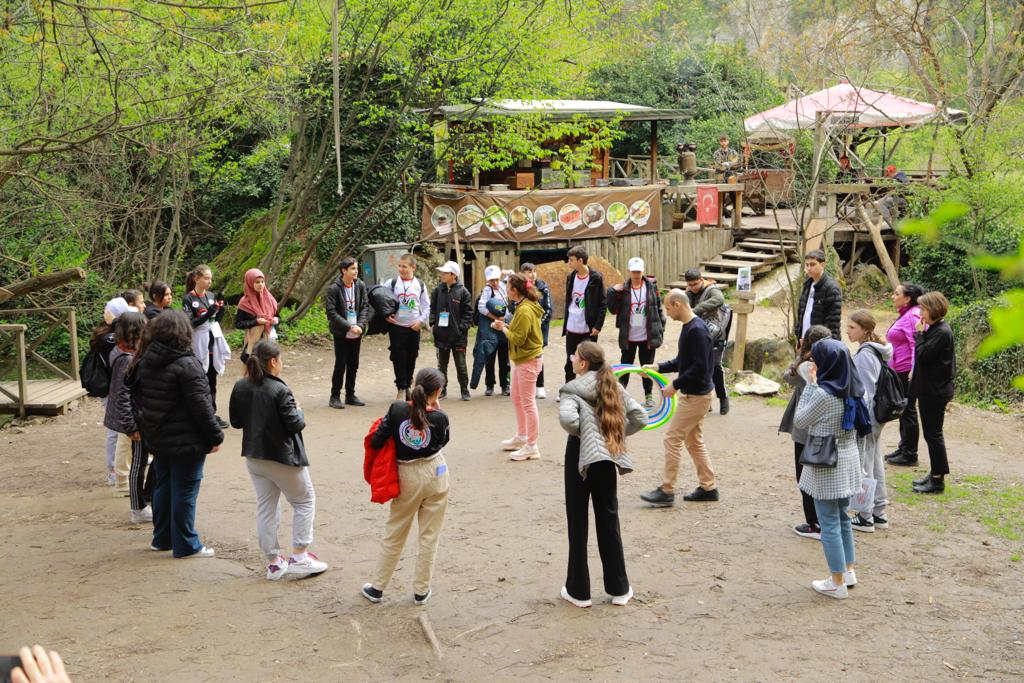 Karabük Üniversitesi                                                                  Fen Fakültesi                                           28.11.2023
31
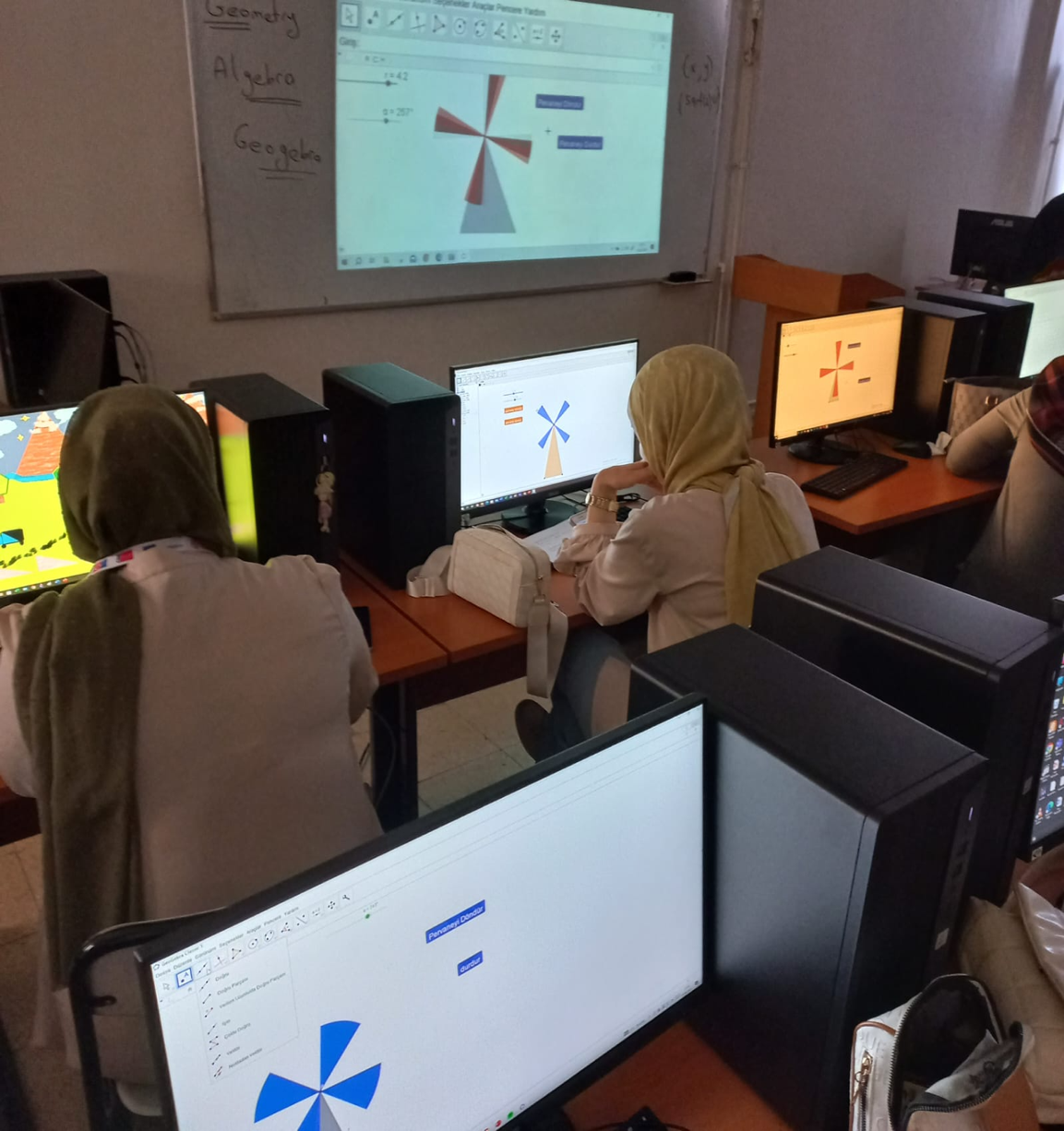 GeoGebra ile Çiziyorum Matematiği Öğreniyorum Projesi
Karabük Üniversitesi                                                                  Fen Fakültesi                                           28.11.2023
32
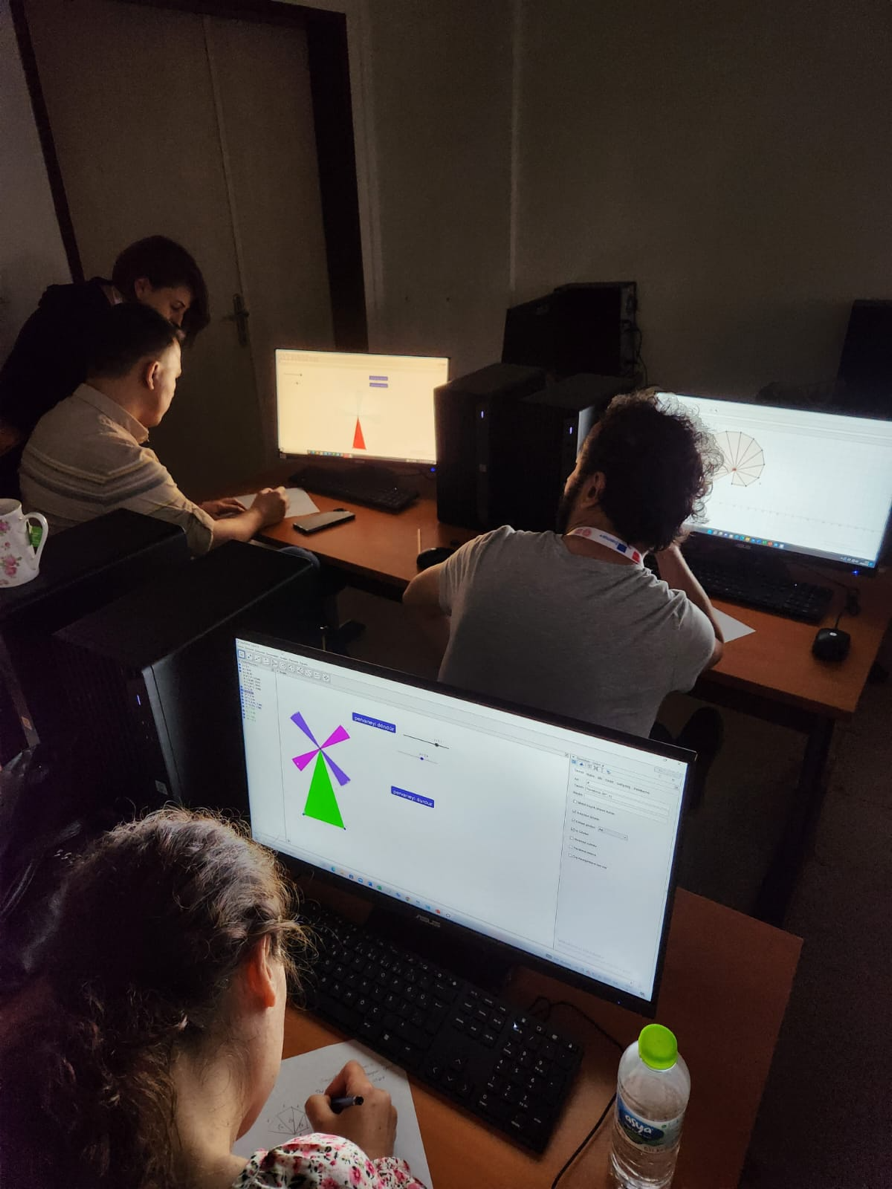 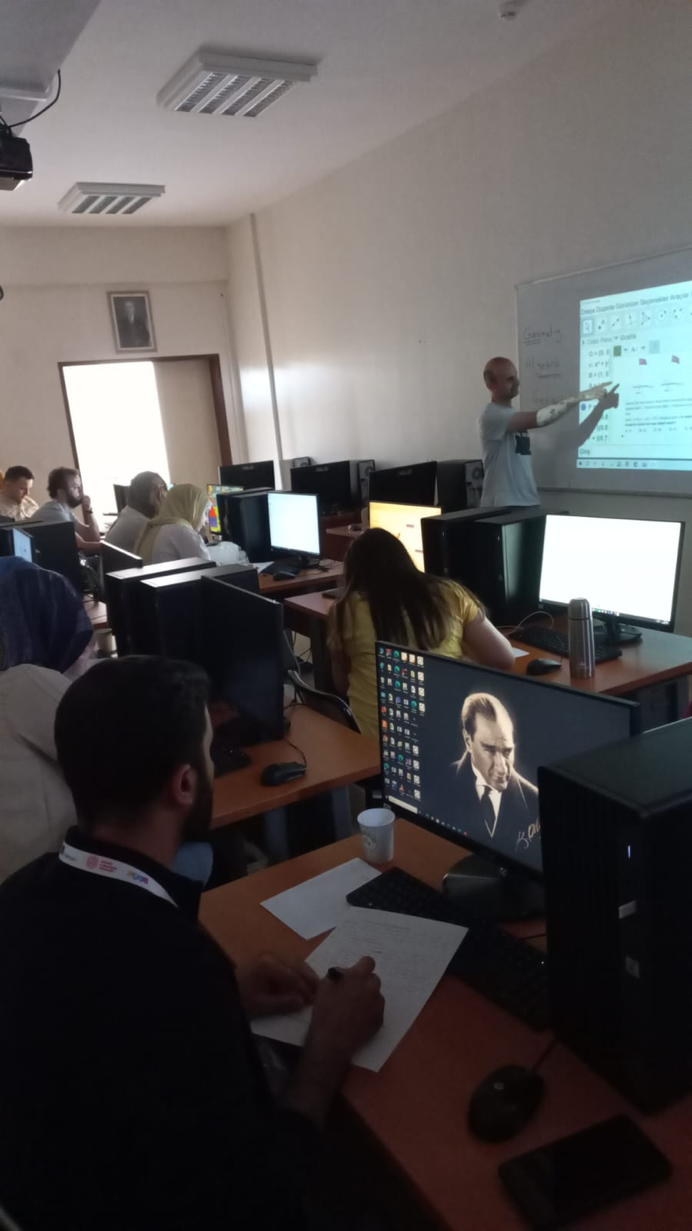 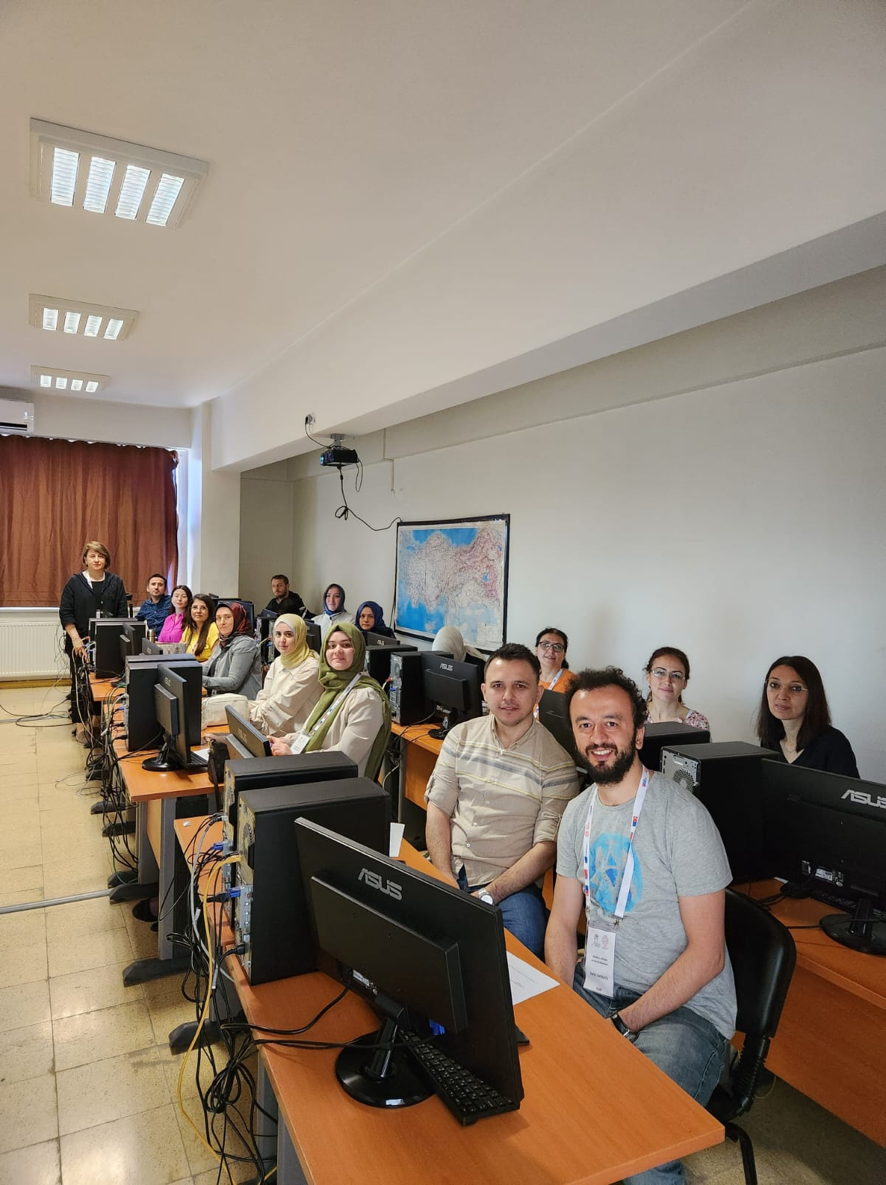 Karabük Üniversitesi                                                                  Fen Fakültesi                                           28.11.2023
33
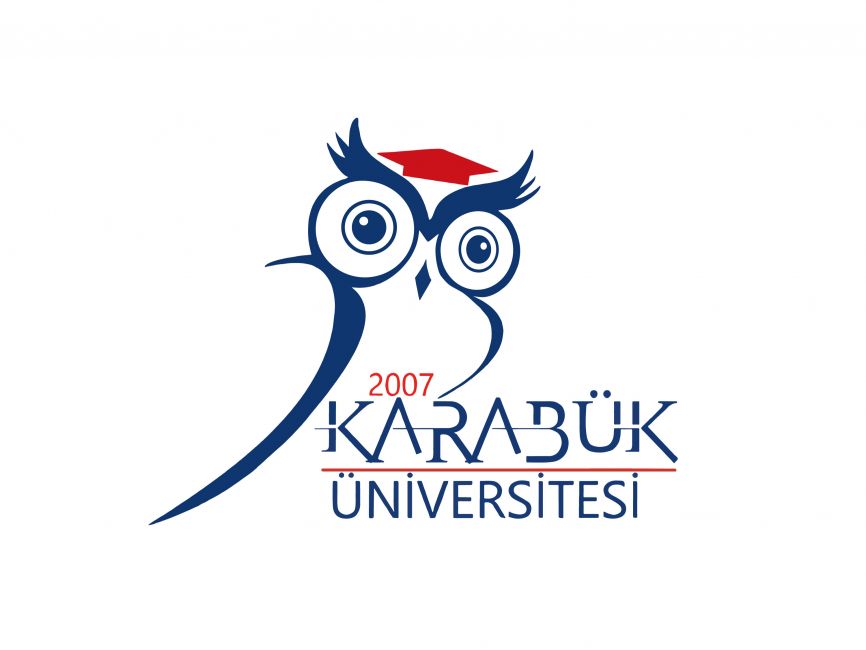 DERS YÜKLERİ
Karabük Üniversitesi                                                                  Fen Fakültesi                                           28.11.2023
34
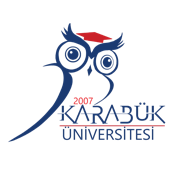 KİMYA BÖLÜMÜ DERS YÜKLERİ
Karabük Üniversitesi                                                                  Fen Fakültesi                                           28.11.2023
35
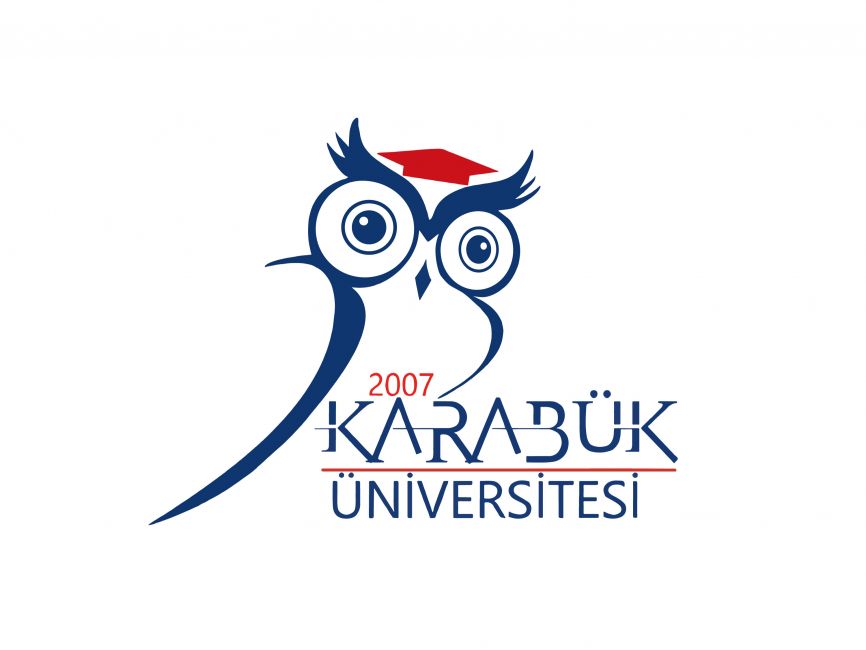 FİZİK BÖLÜMÜ DERS YÜKLERİ
Karabük Üniversitesi                                                                  Fen Fakültesi                                           28.11.2023
36
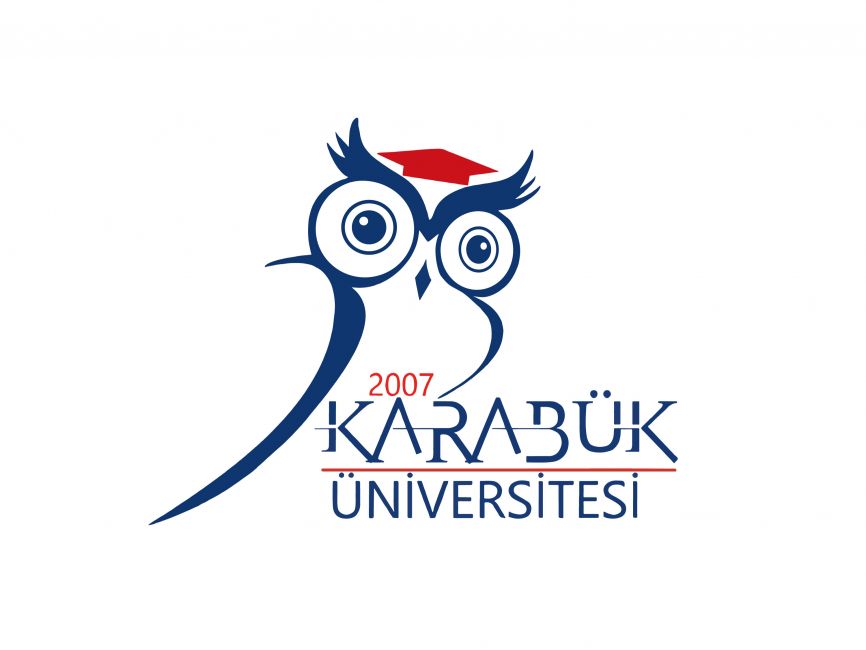 MATEMATİK BÖLÜMÜ DERS YÜKLERİ
Karabük Üniversitesi                                                                  Fen Fakültesi                                           28.11.2023
37
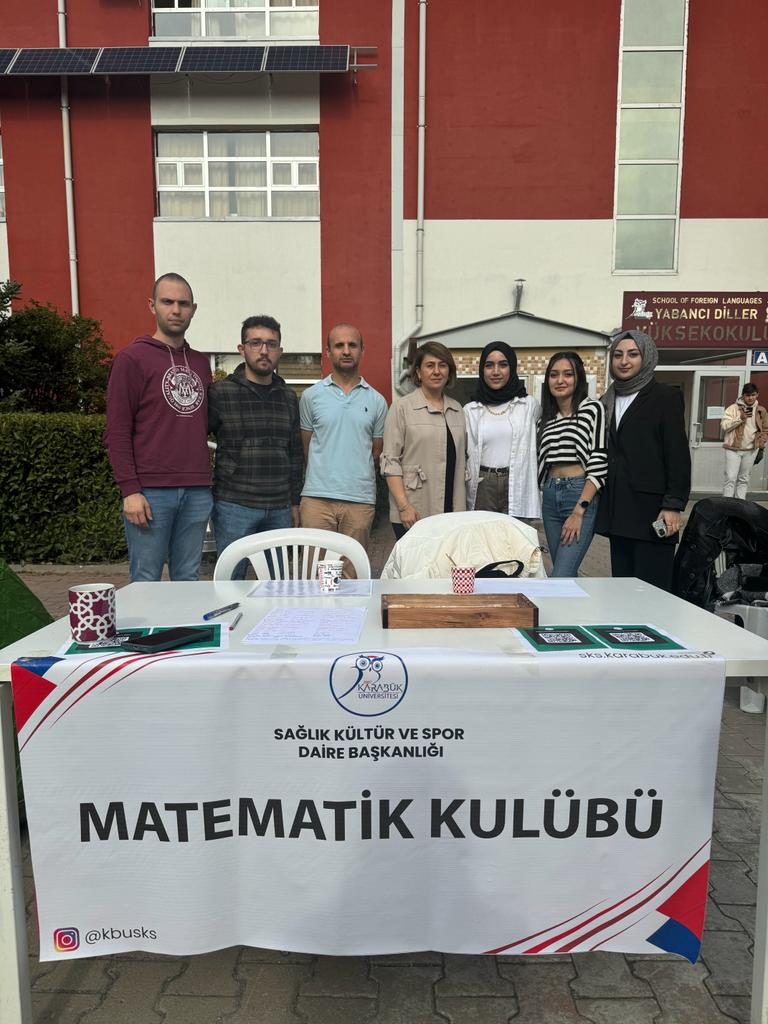 Karabük Üniversitesi                                                                  Fen Fakültesi                                           28.11.2023
38
Karabük Üniversitesi’nde 14 Mart Dünya Pi günü kapsamında KBÜ Fen Fakültesi Matematik Kulübü tarafından her yıl “Pi Günü Matematik Etkinliği” düzenlenmektedir.
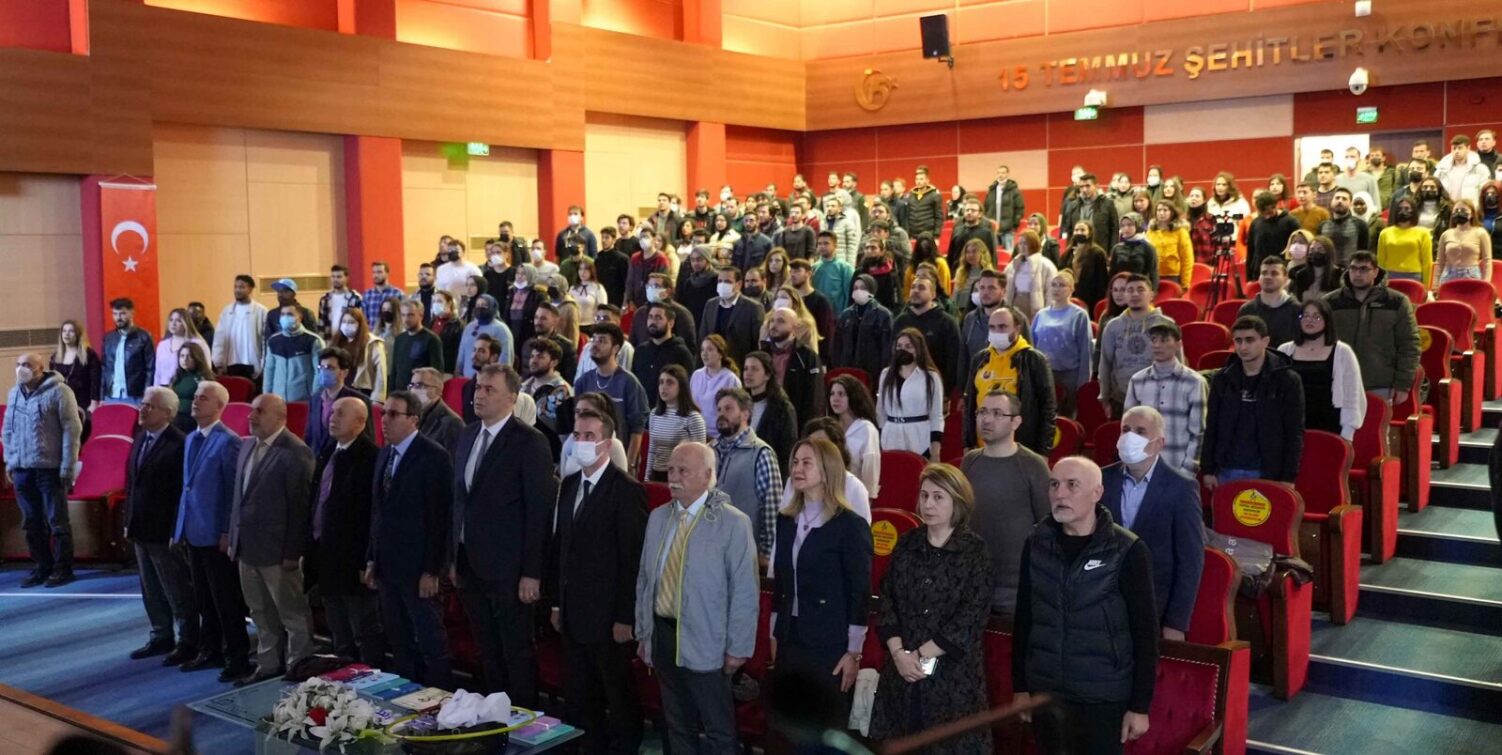 Karabük Üniversitesi                                                                  Fen Fakültesi                                           28.11.2023
39
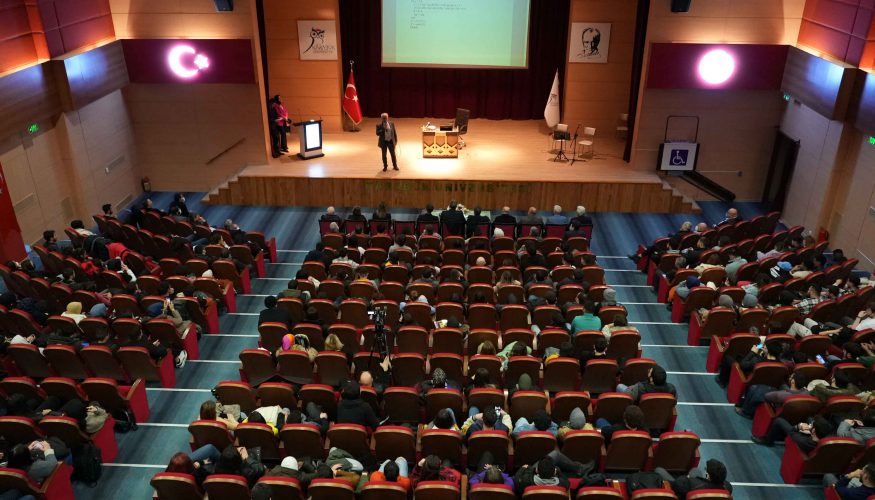 Karabük Üniversitesi                                                                  Fen Fakültesi                                           28.11.2023
40
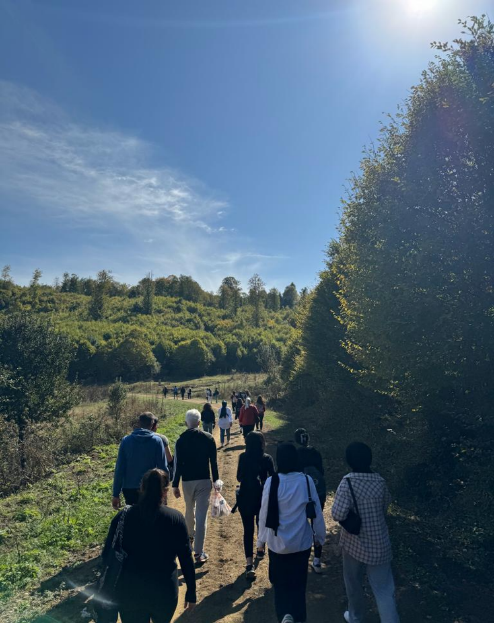 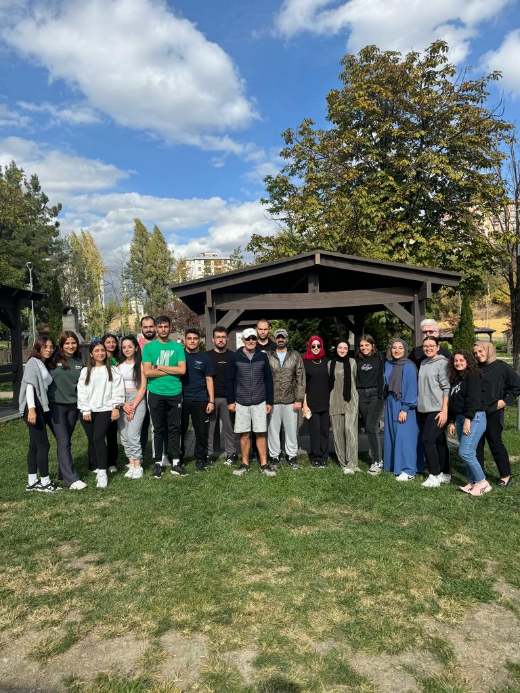 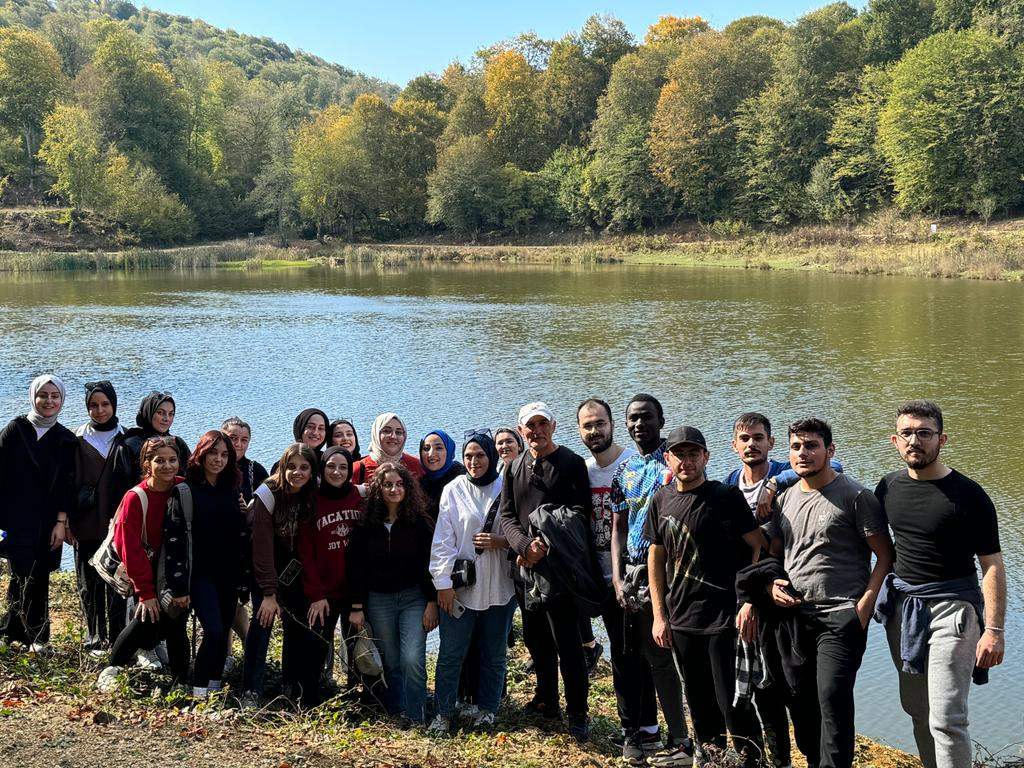 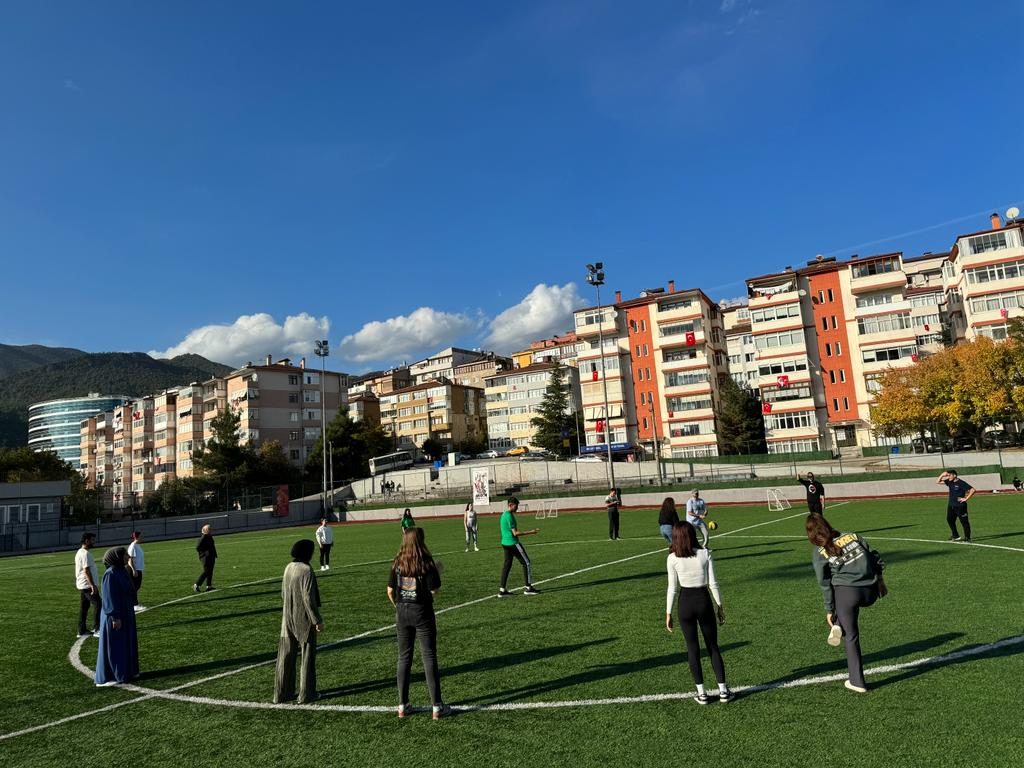 Karabük Üniversitesi                                                                  Fen Fakültesi                                           28.11.2023
41
KATILIMINIZ İÇİN TEŞEKKÜR EDERİZ
Karabük Üniversitesi                                                                  Fen Fakültesi                                           28.11.2023
42
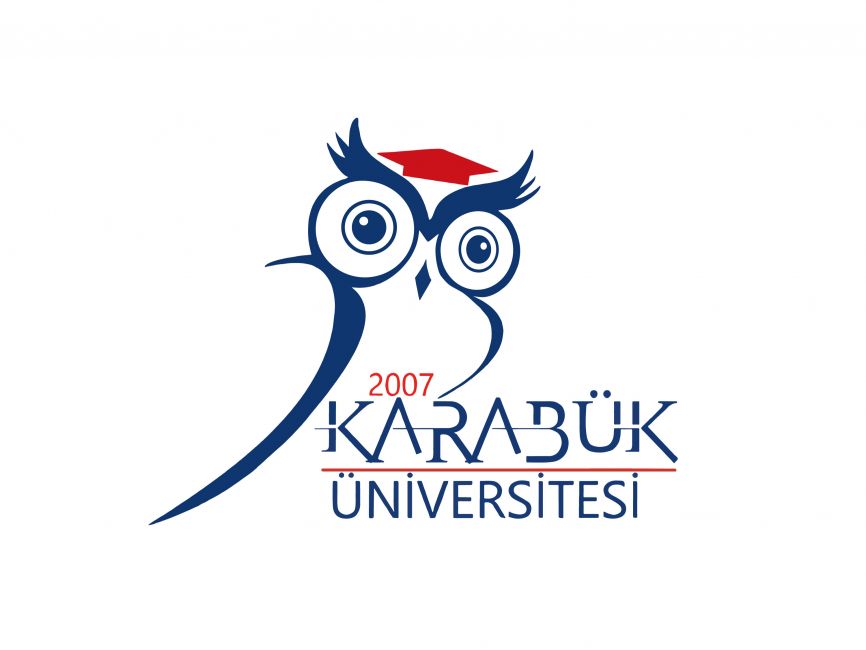 KARABÜK ÜNİVERSİTESİ

FEN FAKÜLTESİ

2023-2024 Akademik Kurul Toplantısı
Karabük Üniversitesi                                                                  Fen Fakültesi                                           28.11.2023